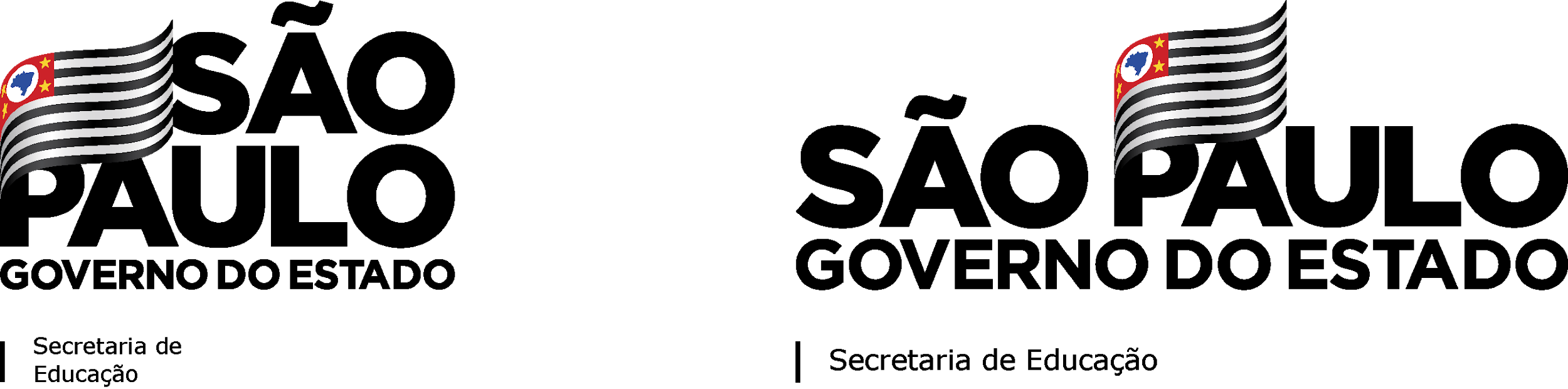 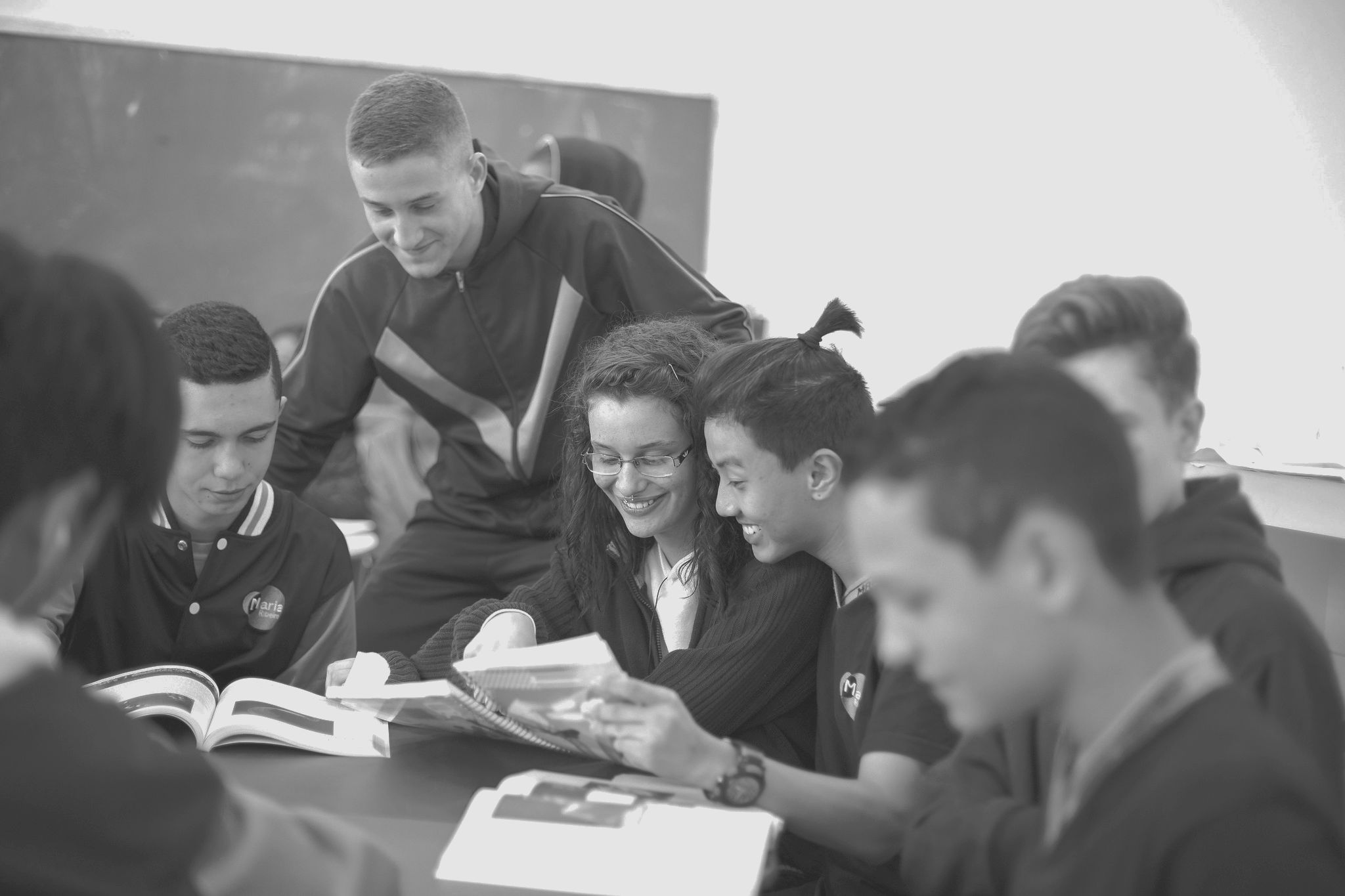 Atribuição Inicial - 2022
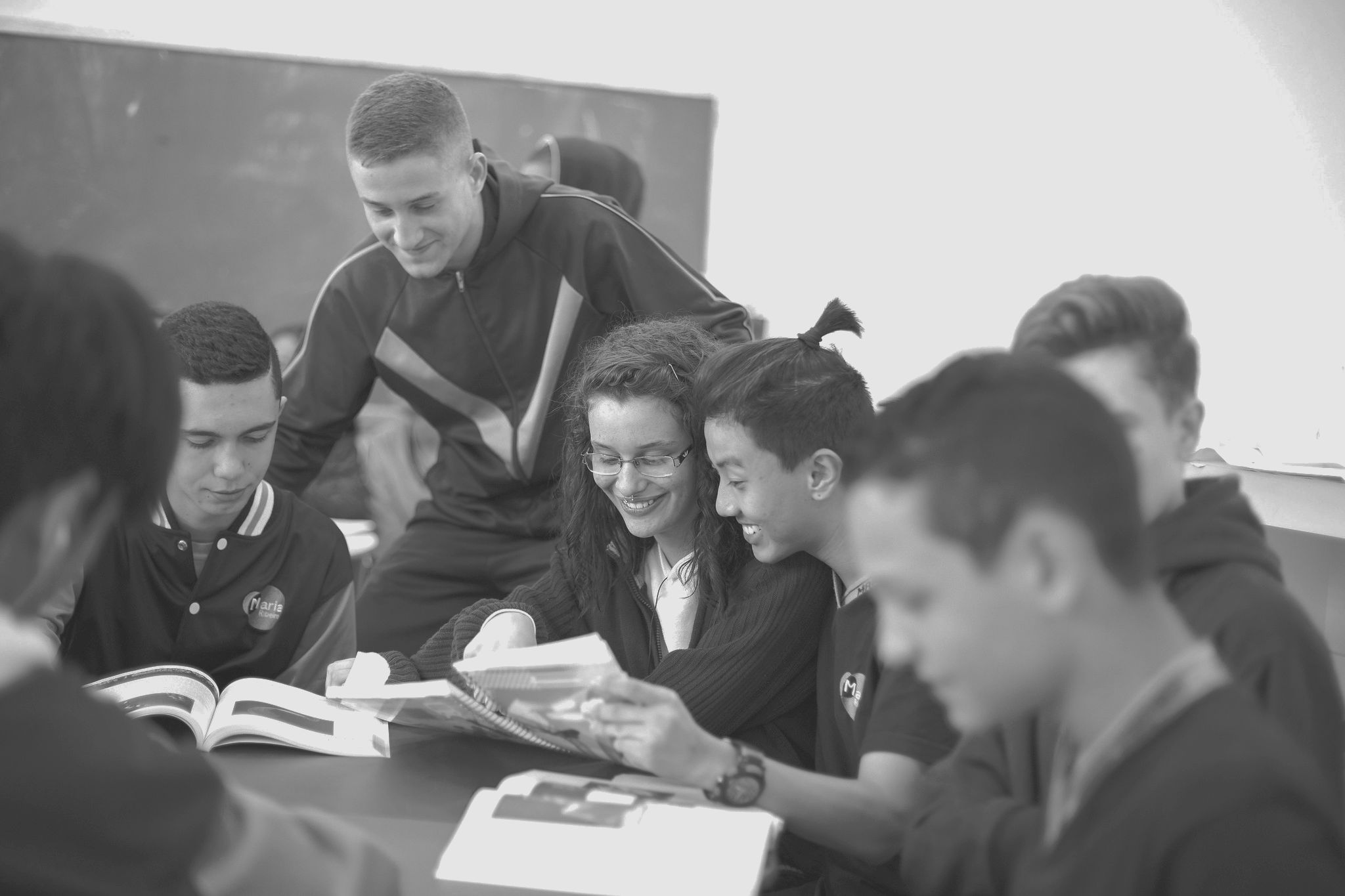 Diretor de escola
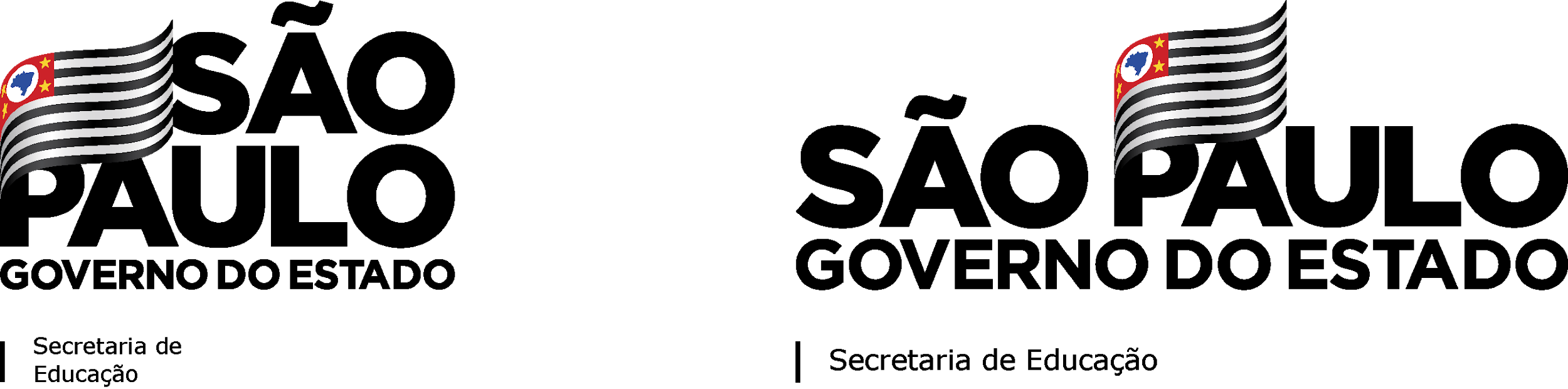 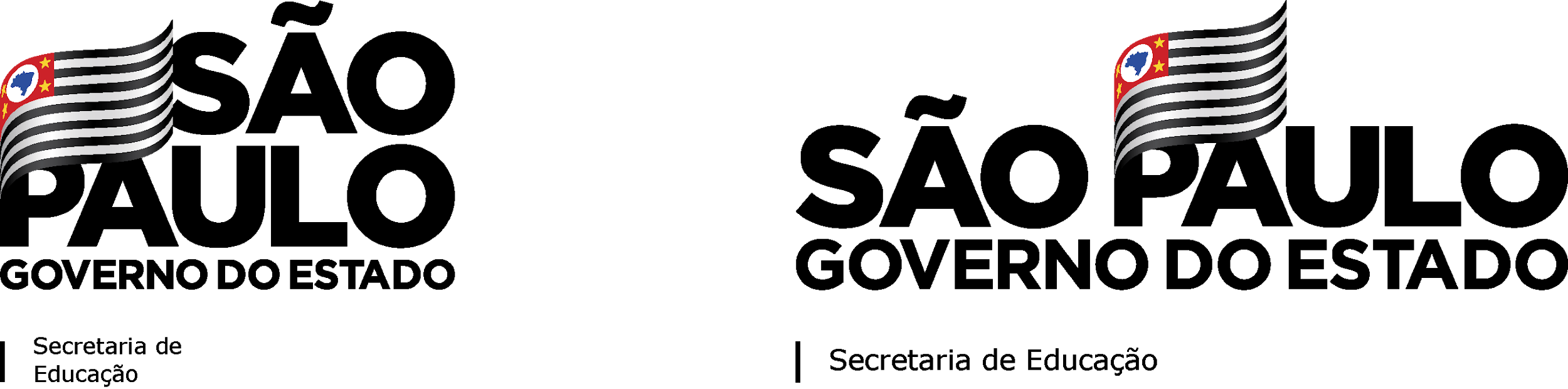 CONFERÊNCIA DE SALDO DE AULAS
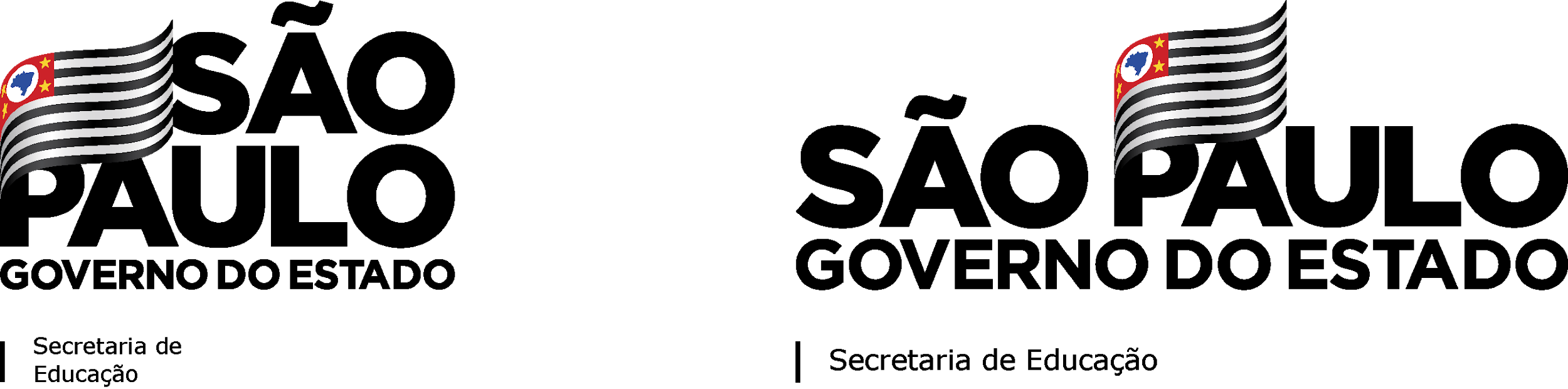 Para este procedimento deve-se utilizar o submenu Conferência de Saldo - 2022.
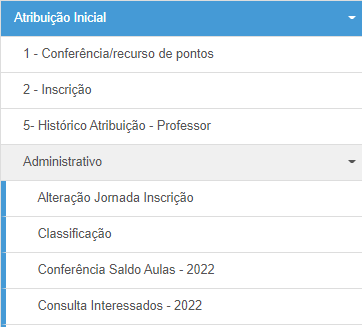 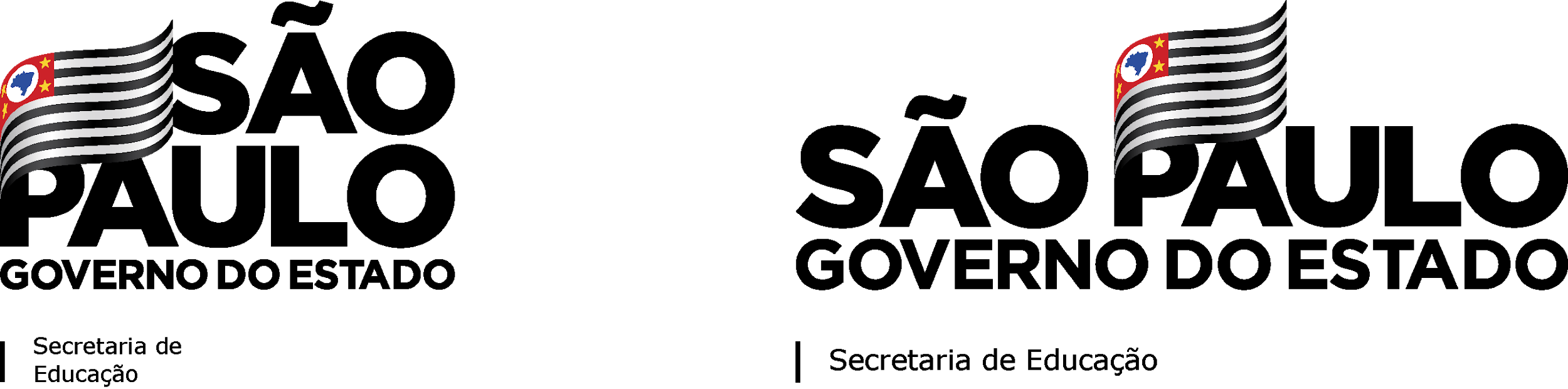 CONFERÊNCIA DE SALDO DE AULAS
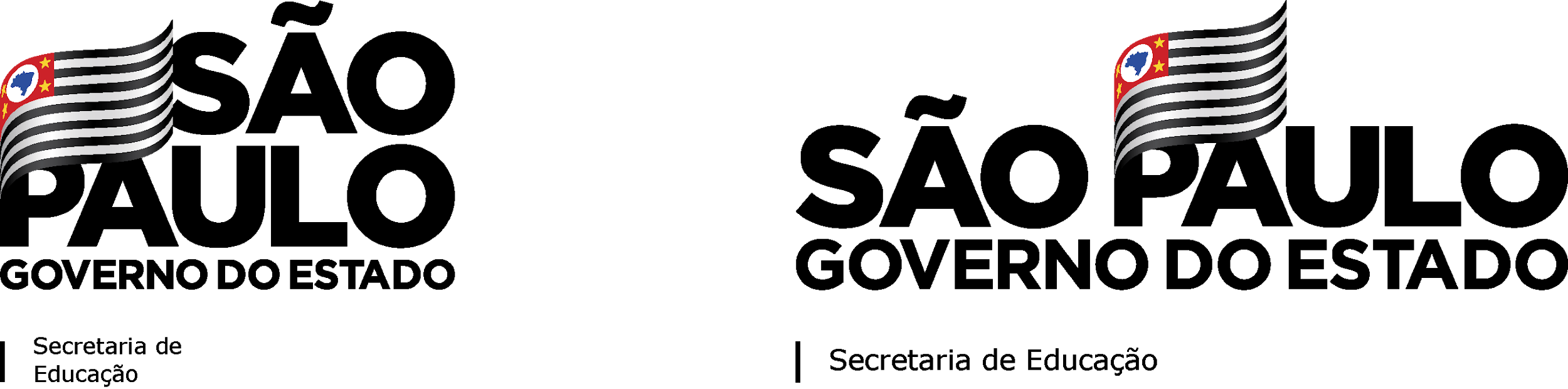 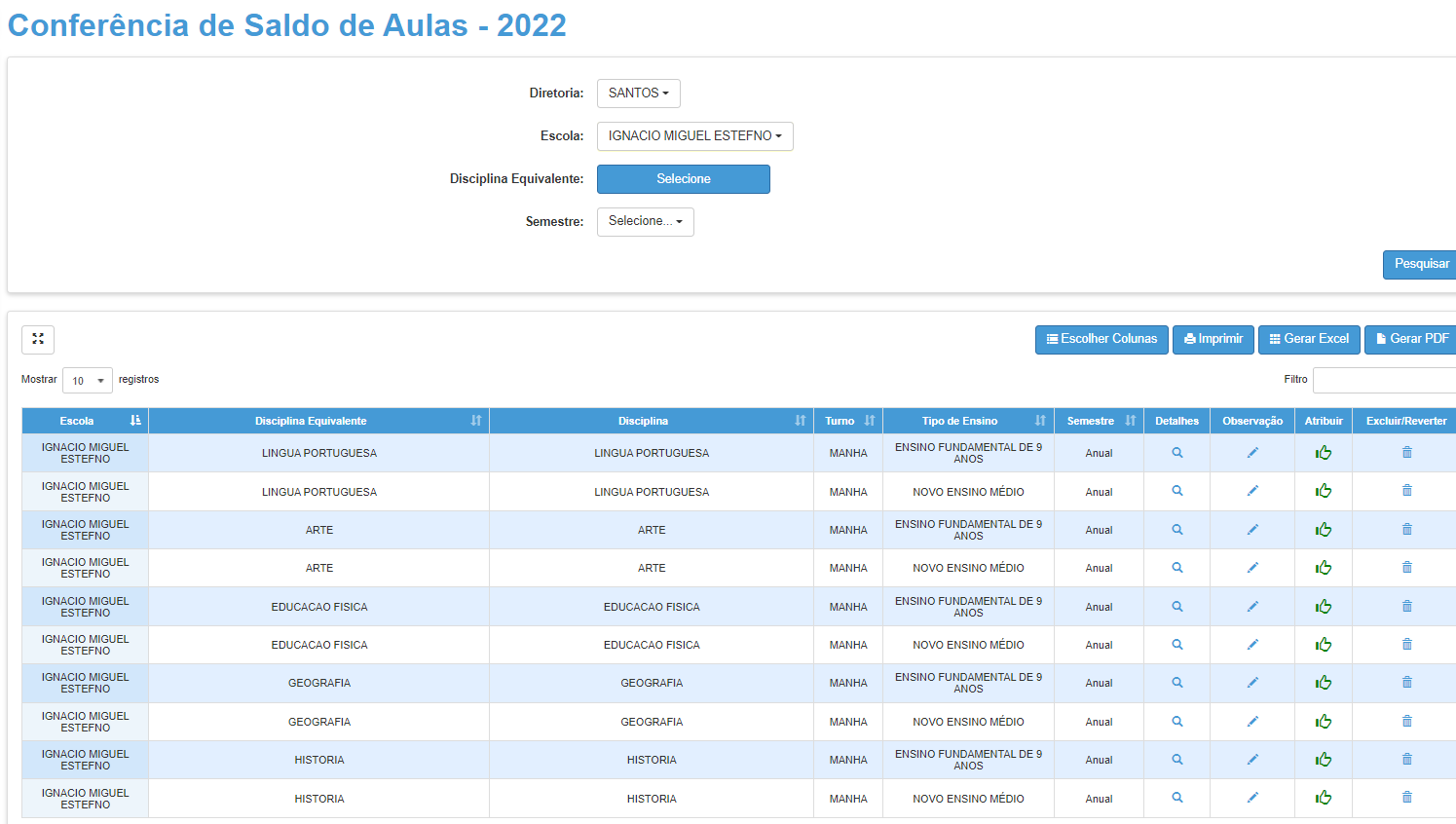 Detalhes sobre as aulas  disponíveis;
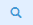 É possível inserir uma observação sobre as aulas;
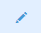 É possível excluir ou reverter o procedimento.
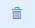 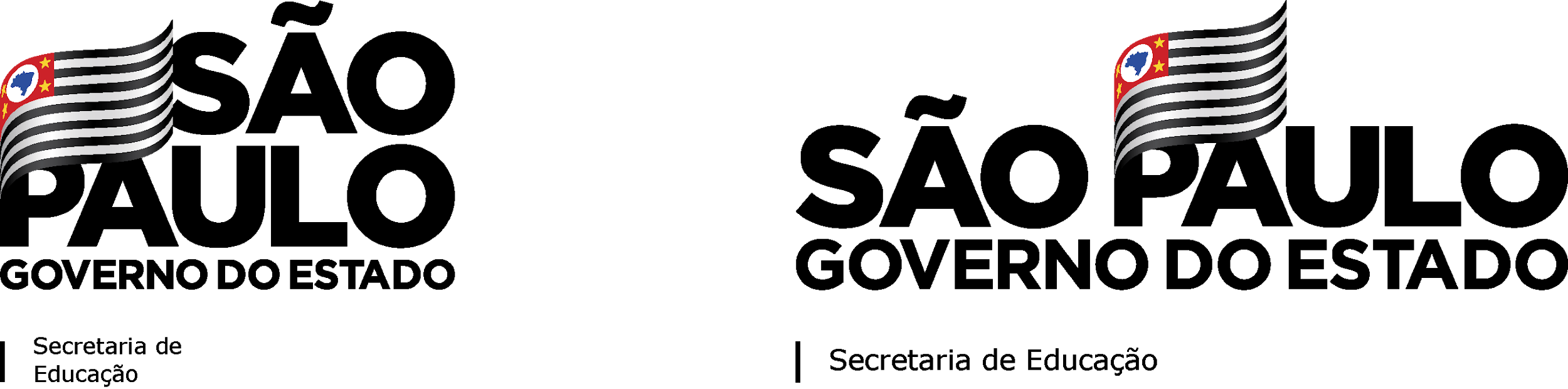 CONFERÊNCIA DE SALDO DE AULAS
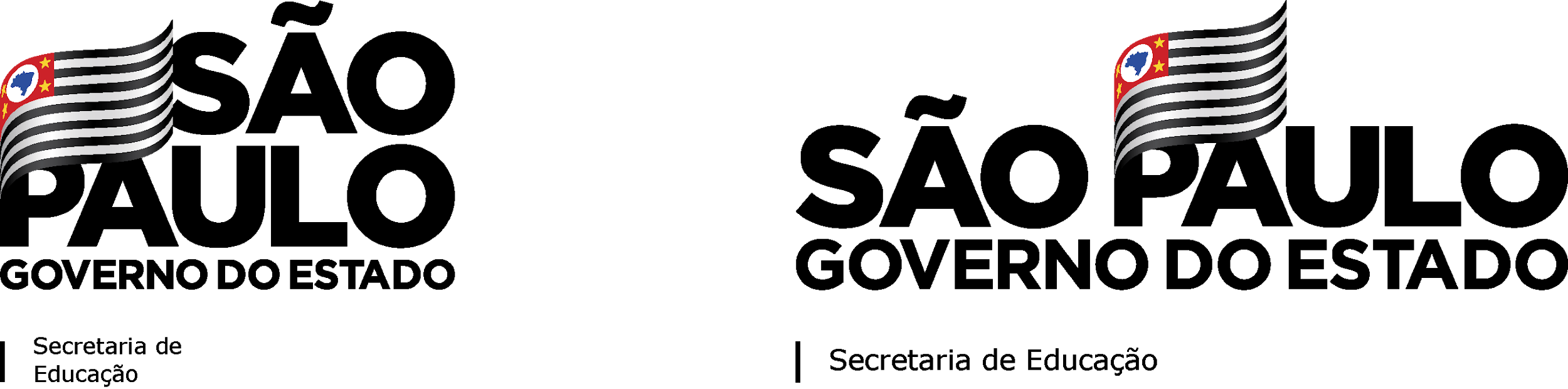 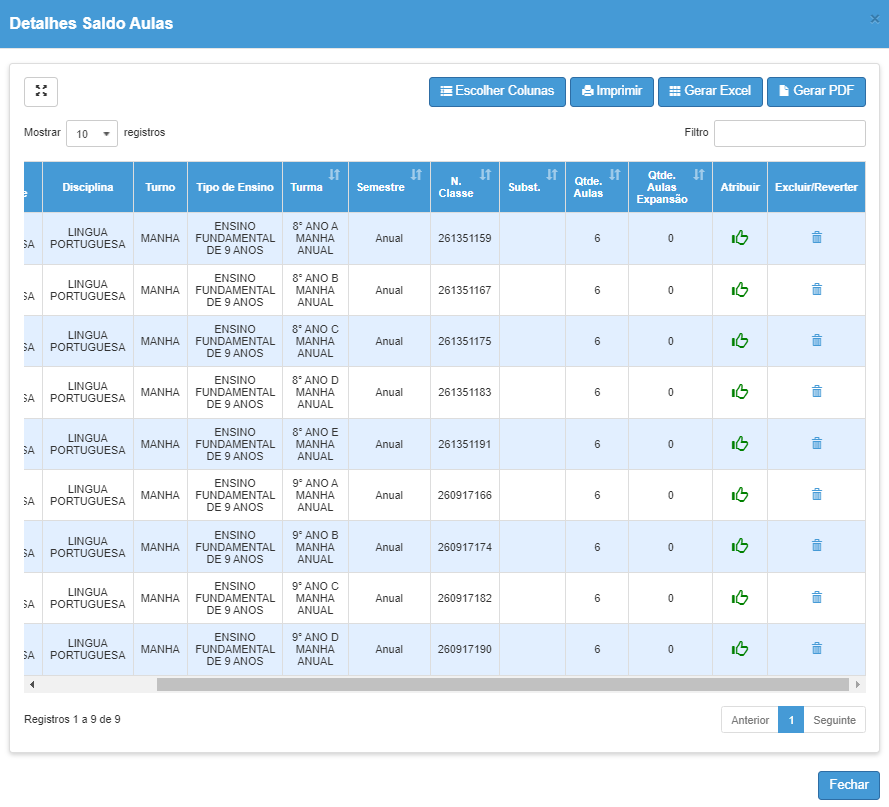 Ao abrir os detalhes será apresentado todas as informações das aulas/turmas disponíveis para manifestação. Sendo possível também Excluir somente uma turma do saldo.
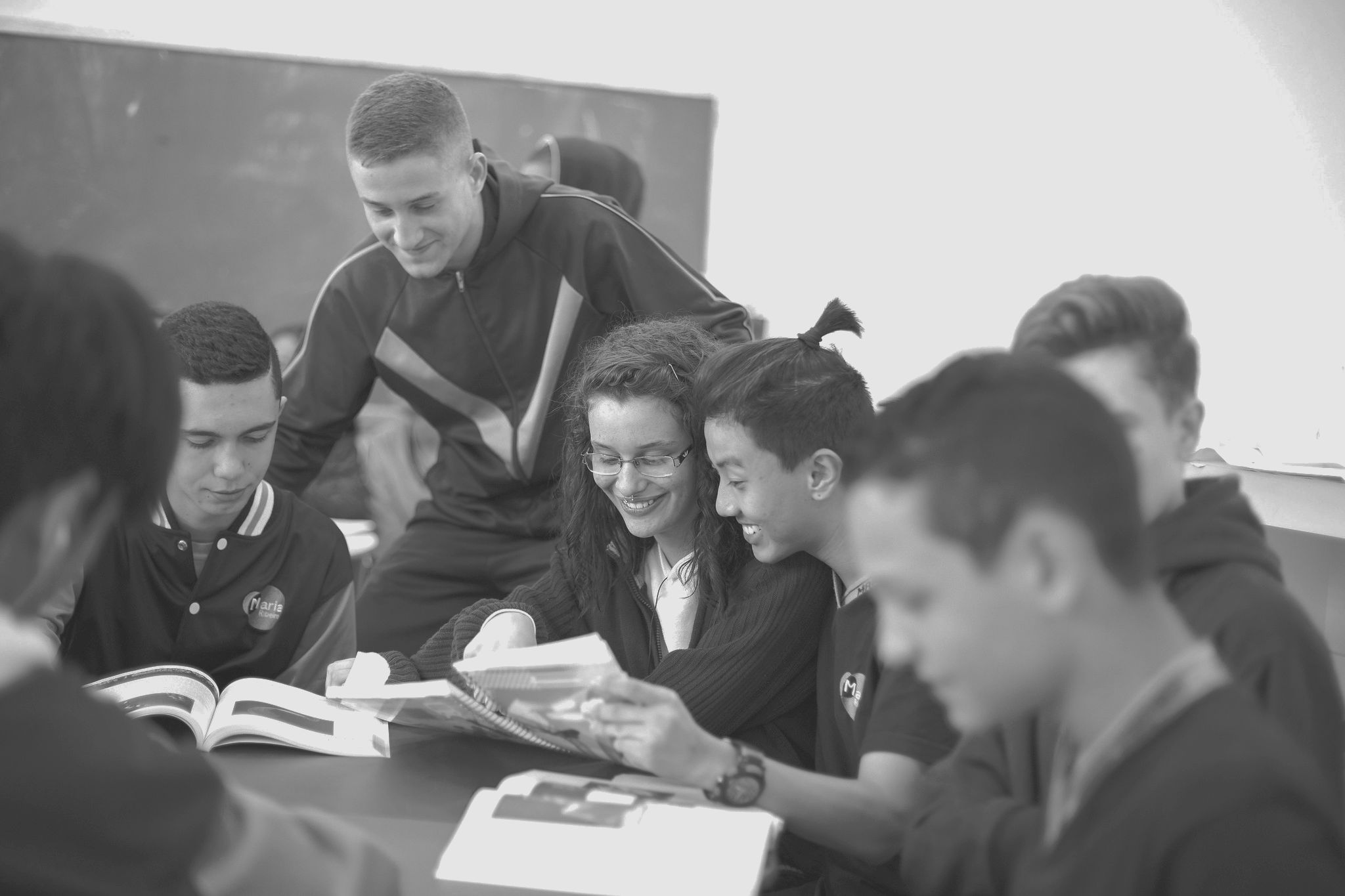 Professor
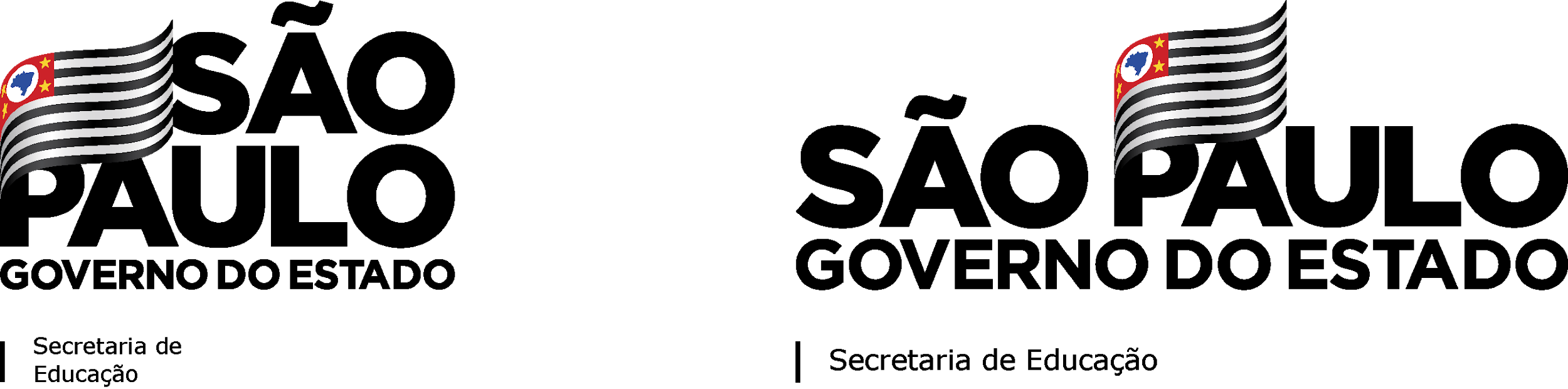 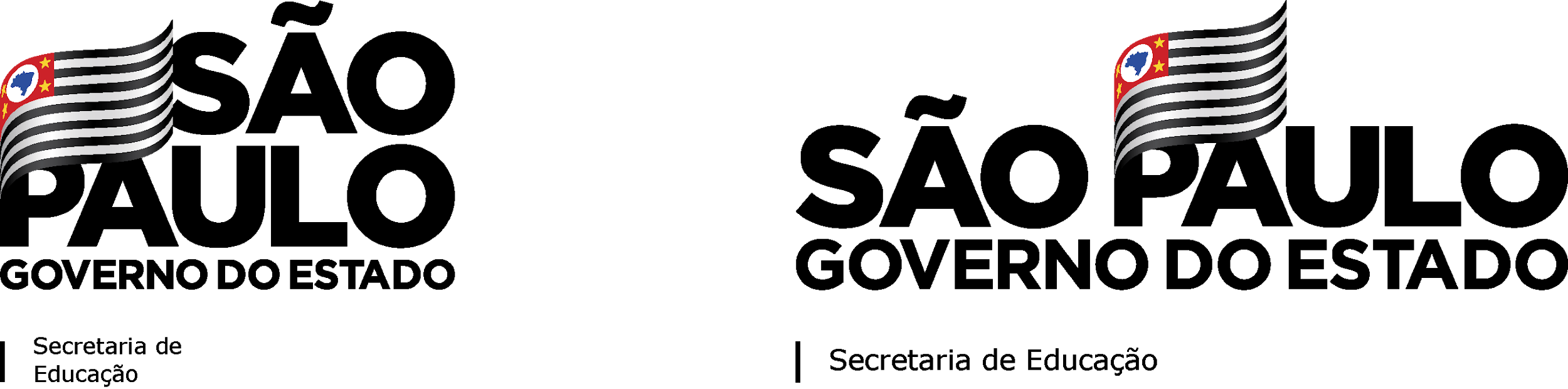 MANIFESTAÇÃO DE INTERESSE
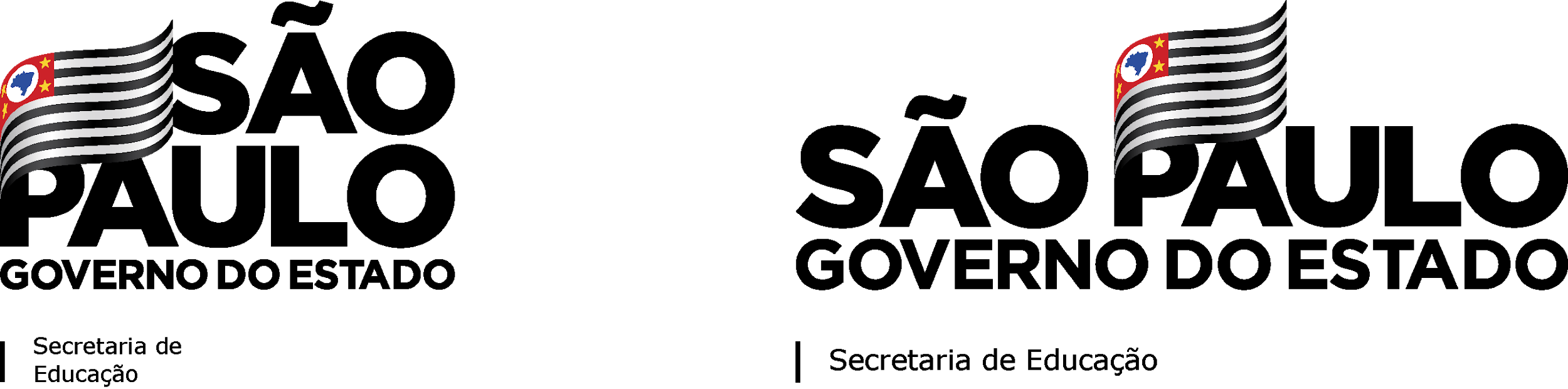 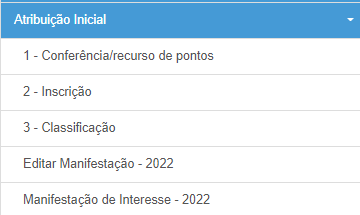 Após acessar o módulo Atribuição Inicial clique no submenu Manifestação de Interesse - 2022
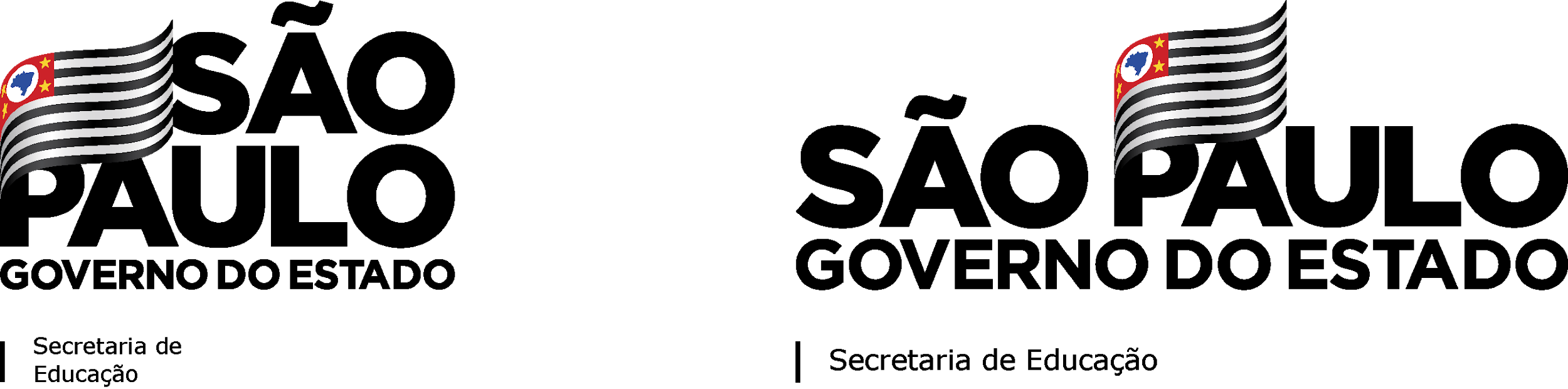 MANIFESTAÇÃO DE INTERESSE
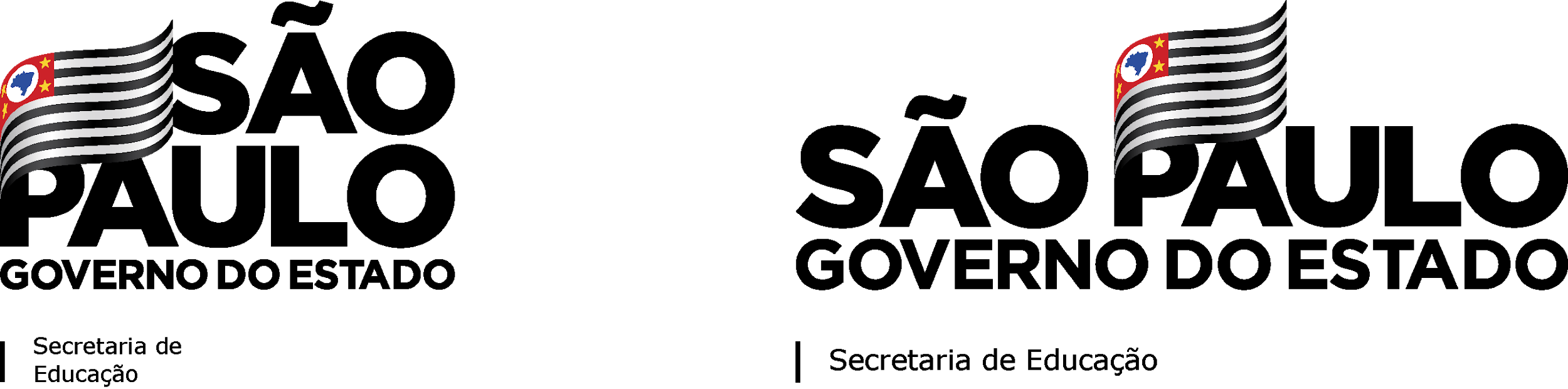 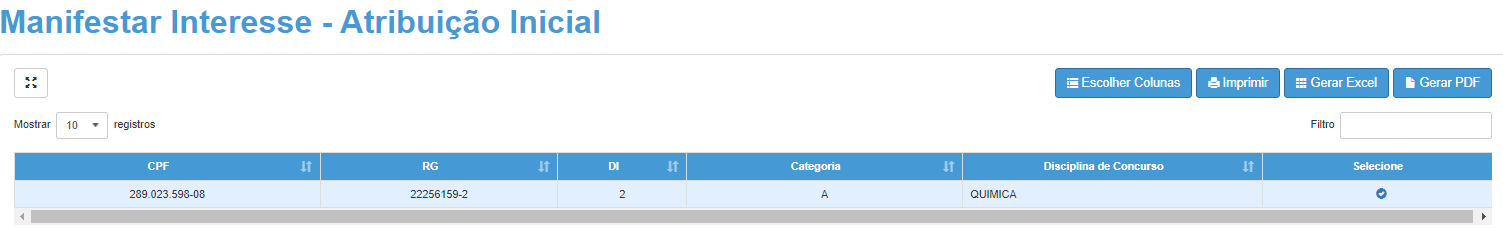 No grid serão apresentadas as informações do docente, para realizar a manifestação clique no botão
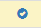 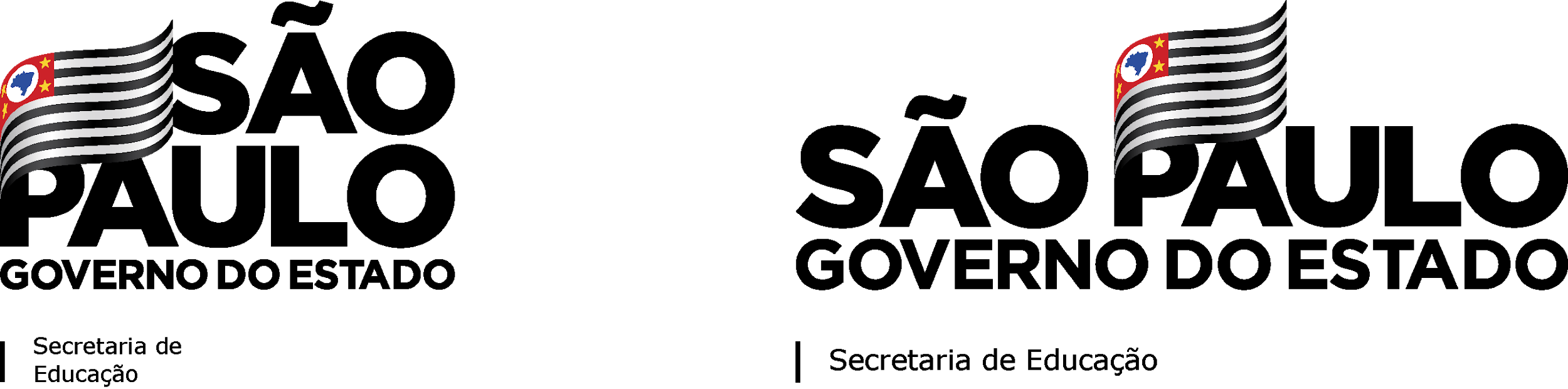 MANIFESTAÇÃO DE INTERESSE
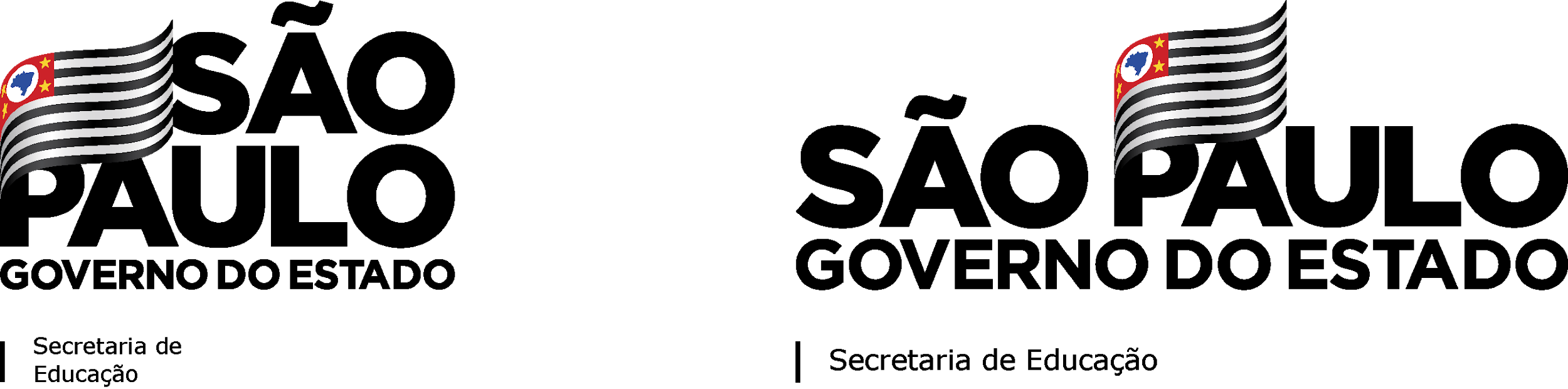 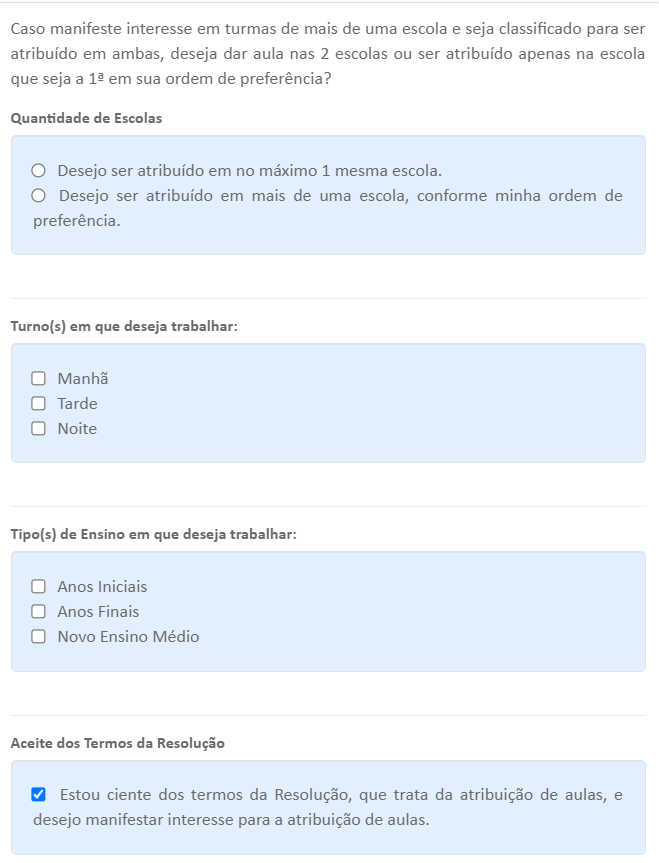 Será necessário responder às questões do pop-up apresentado e dar Aceite nos Termos da Resolução.
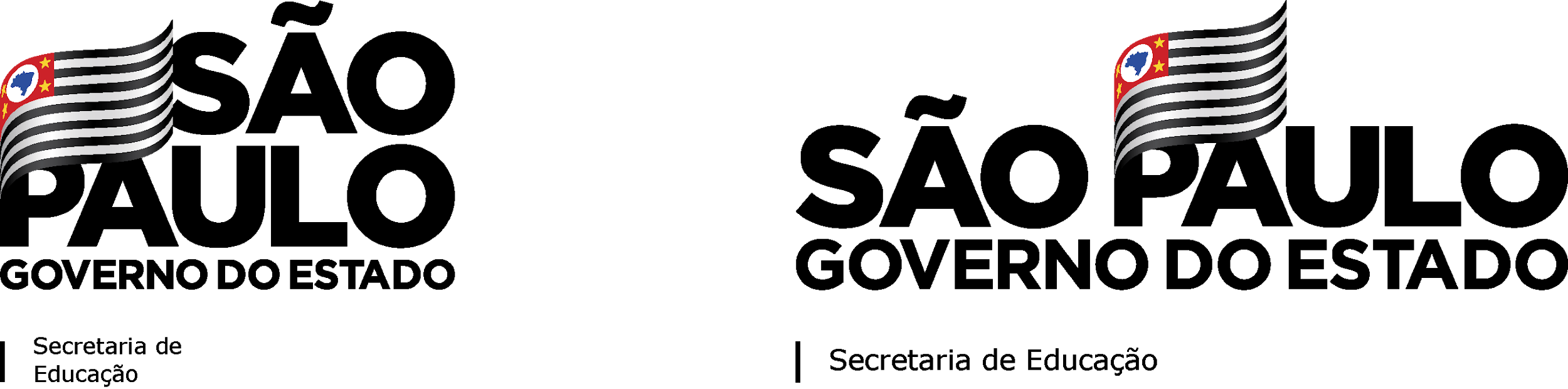 MANIFESTAÇÃO DE INTERESSE
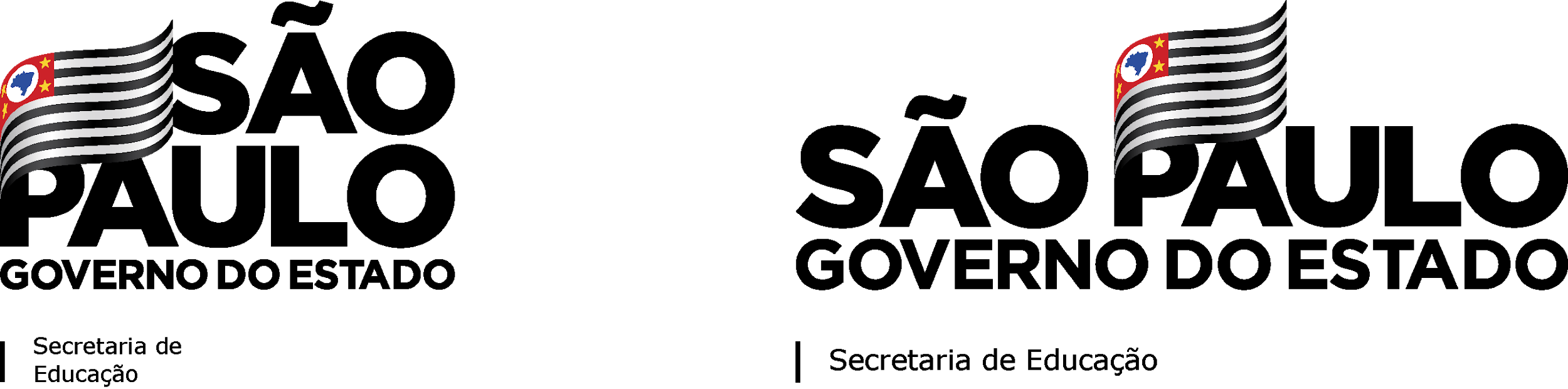 Serão apresentados os dados do professor, somente o telefone pode ser alterado.
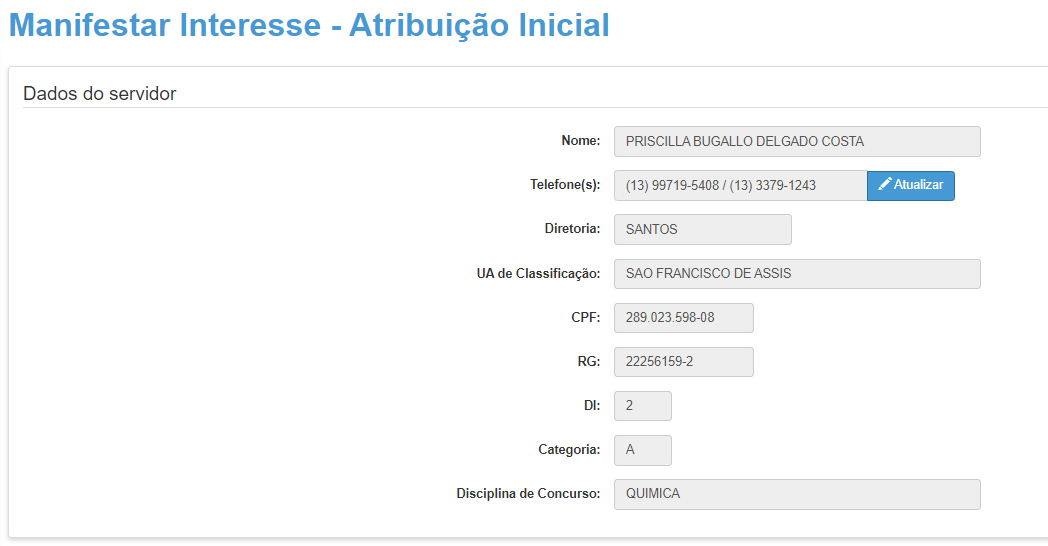 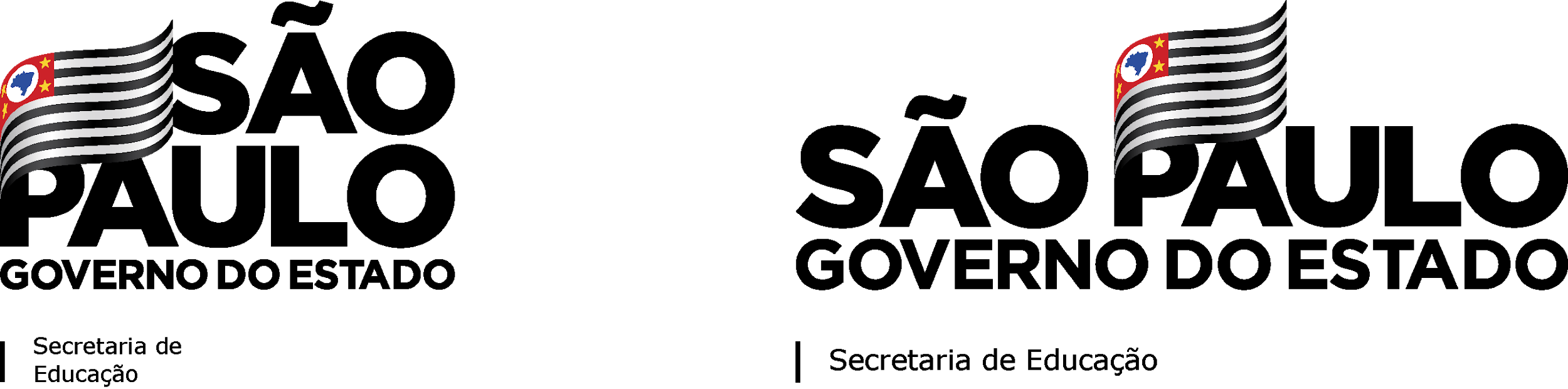 MANIFESTAÇÃO DE INTERESSE
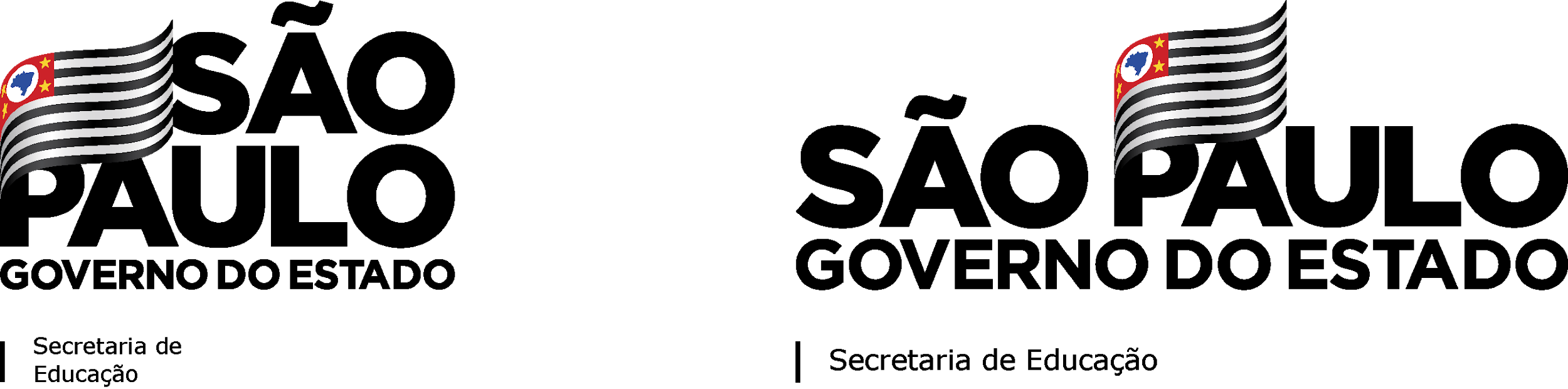 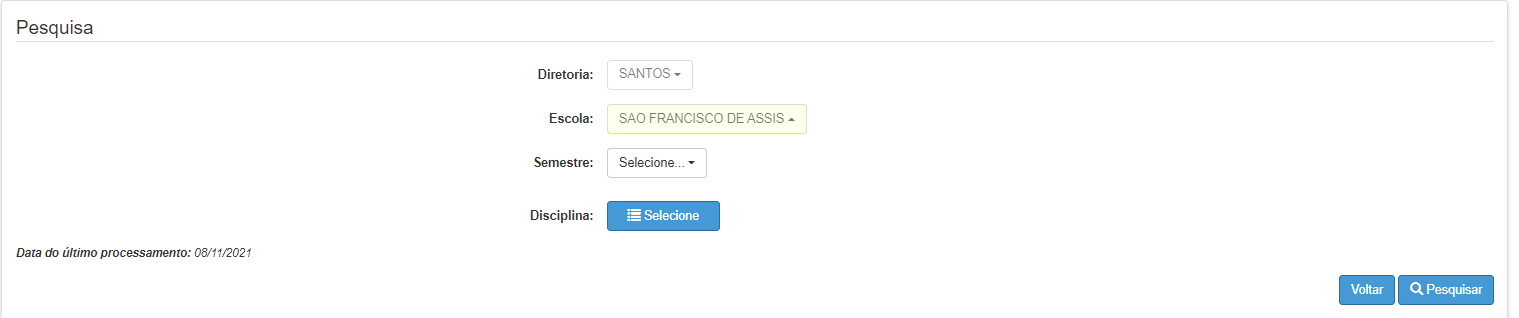 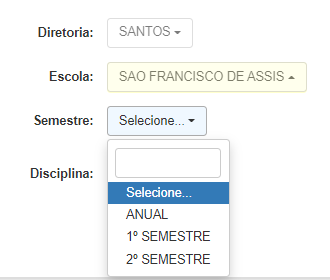 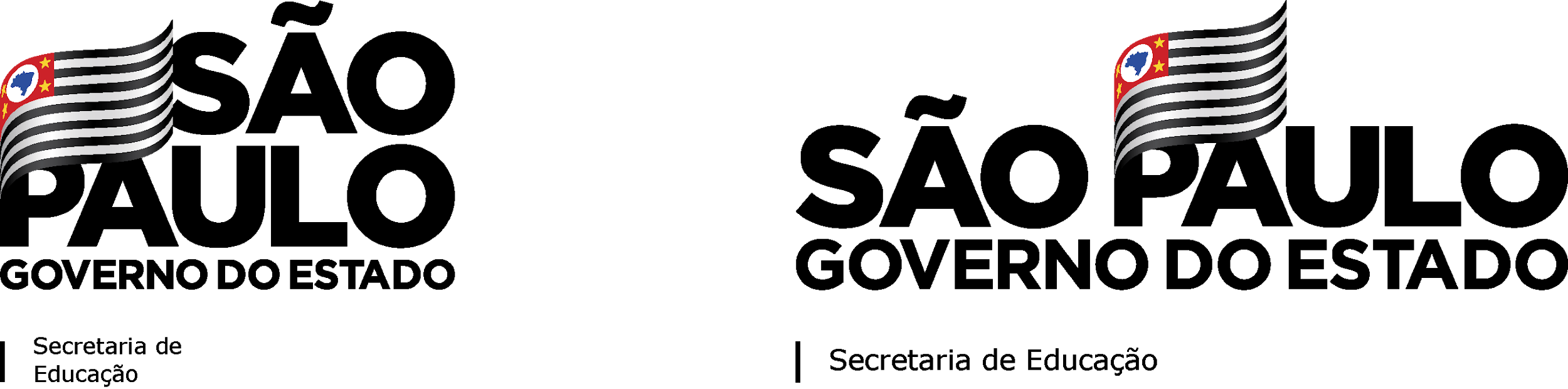 MANIFESTAÇÃO DE INTERESSE
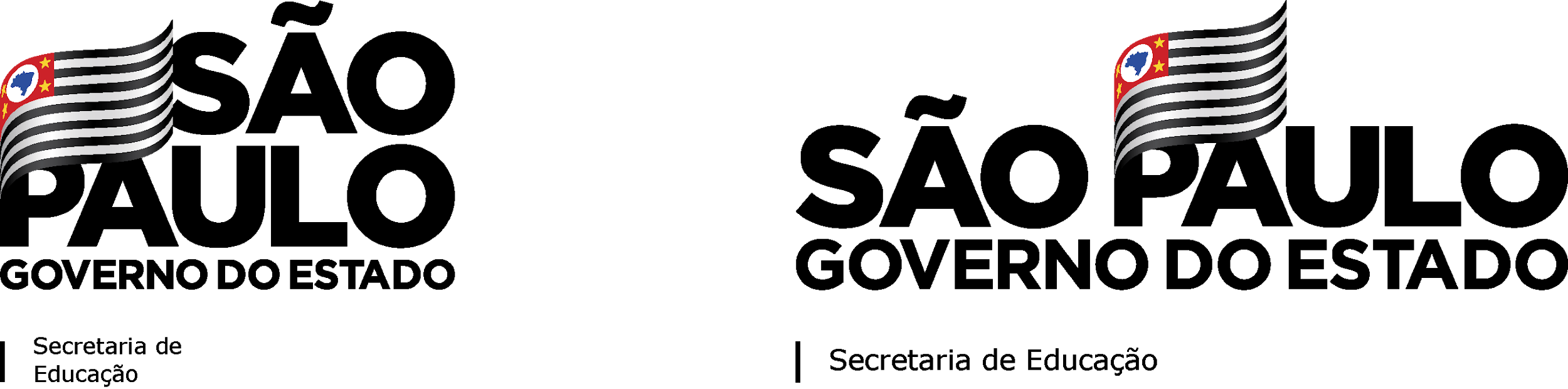 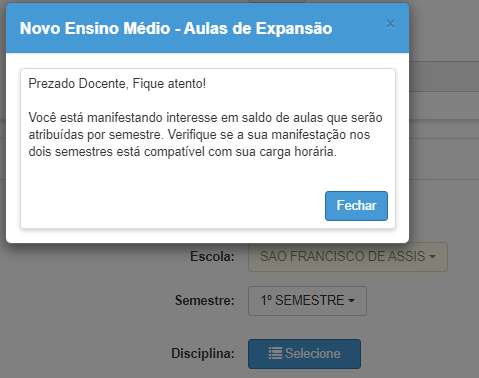 Ao selecionar um dos semestres será apresentado uma mensagem de alerta com as orientações sobre essa atribuição.
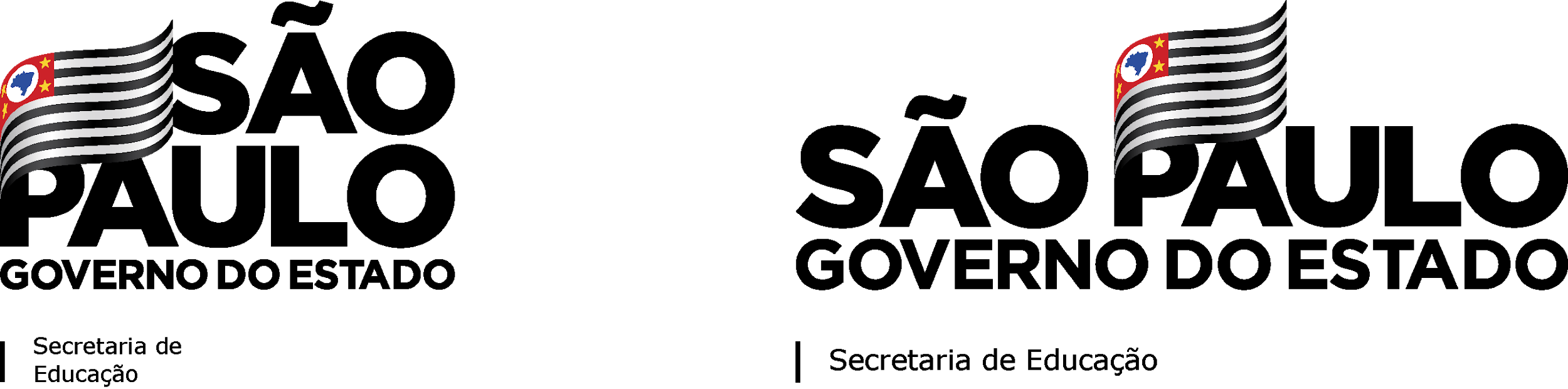 MANIFESTAÇÃO DE INTERESSE
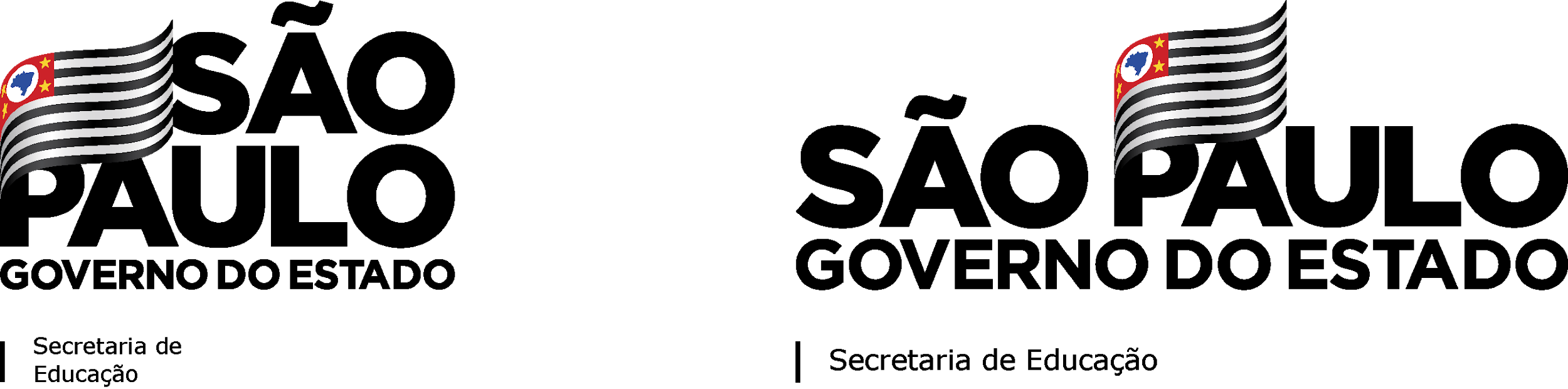 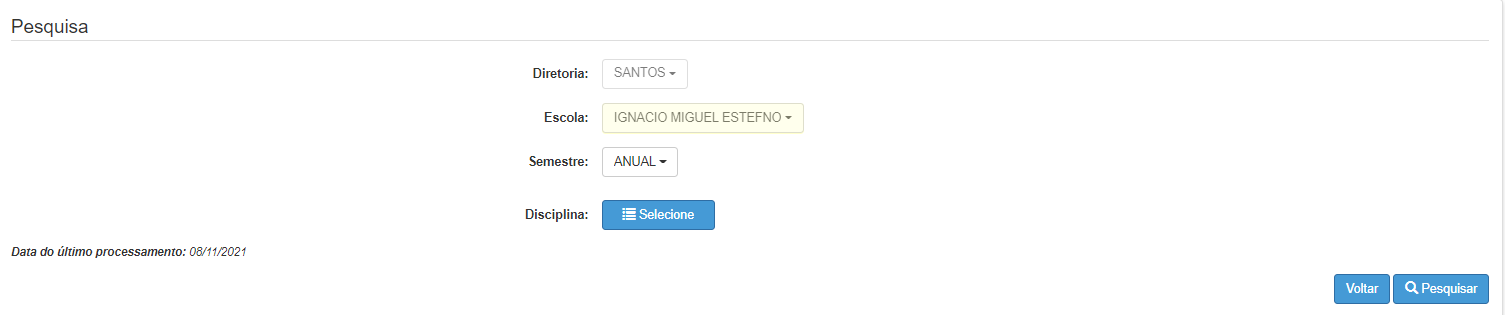 Selecione a opção desejada e clique em Pesquisar.
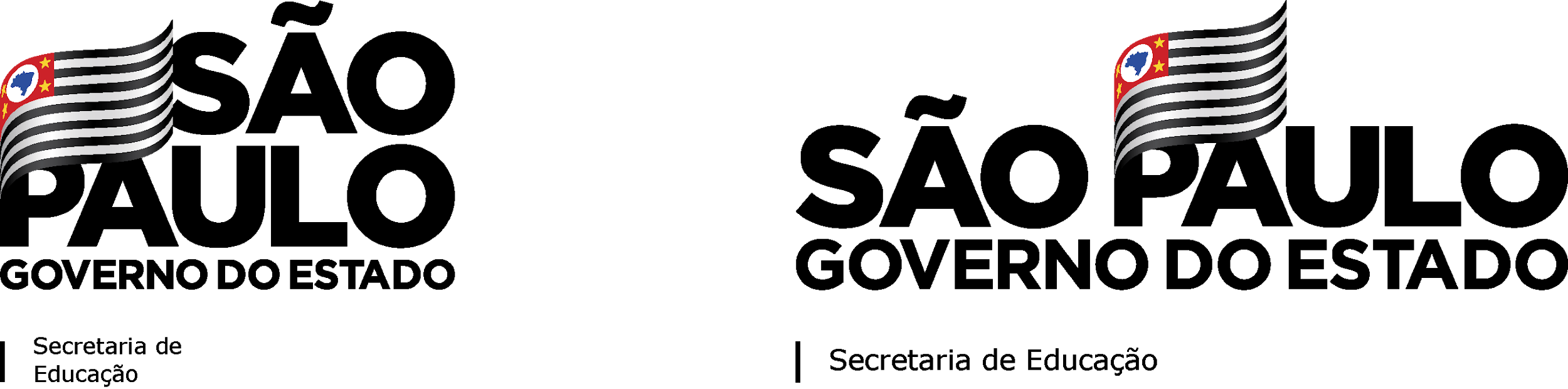 MANIFESTAÇÃO DE INTERESSE
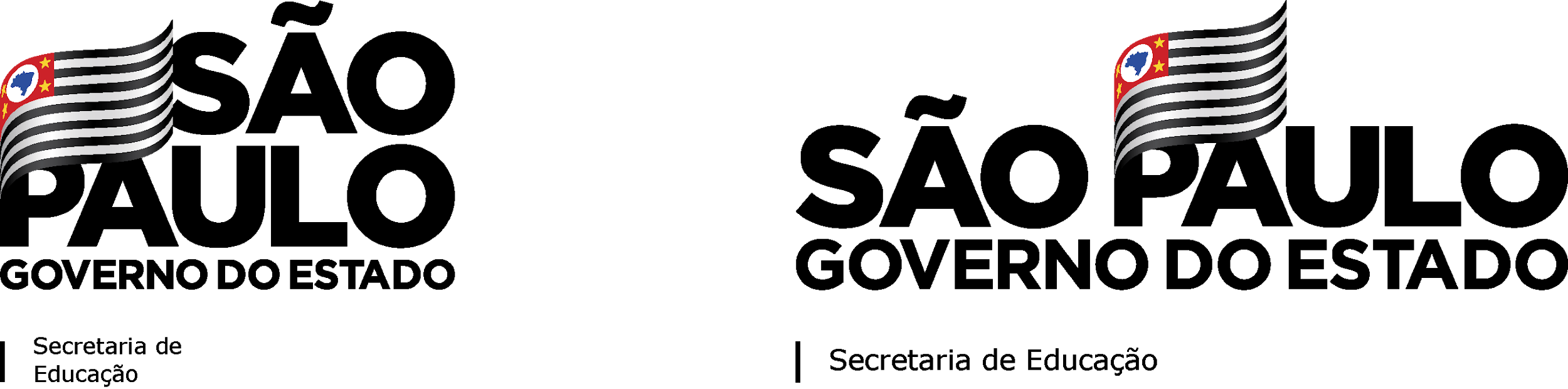 No grid é apresentado as opções para manifestação de interesse.
Selecione todas as opções desejadas e ao final clique em Confirmar.
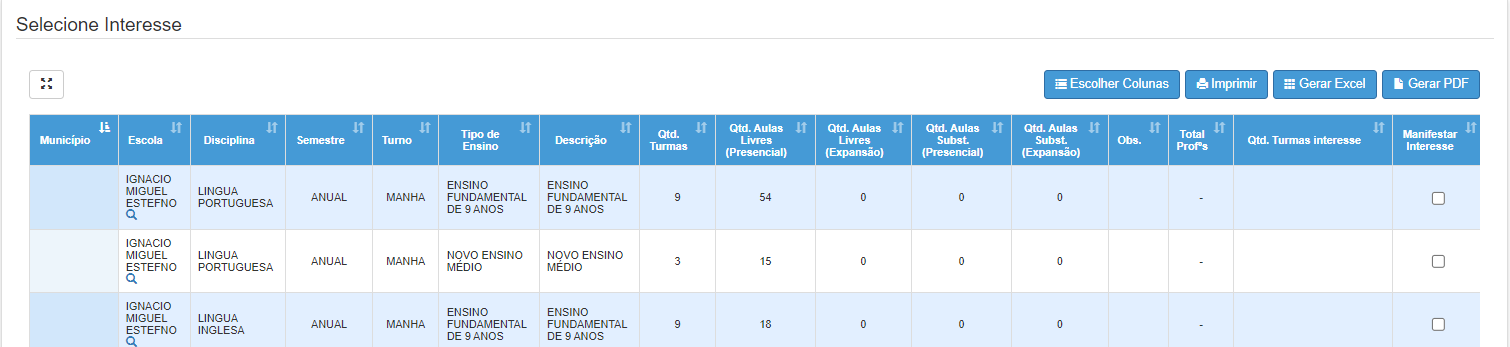 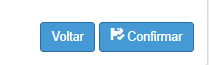 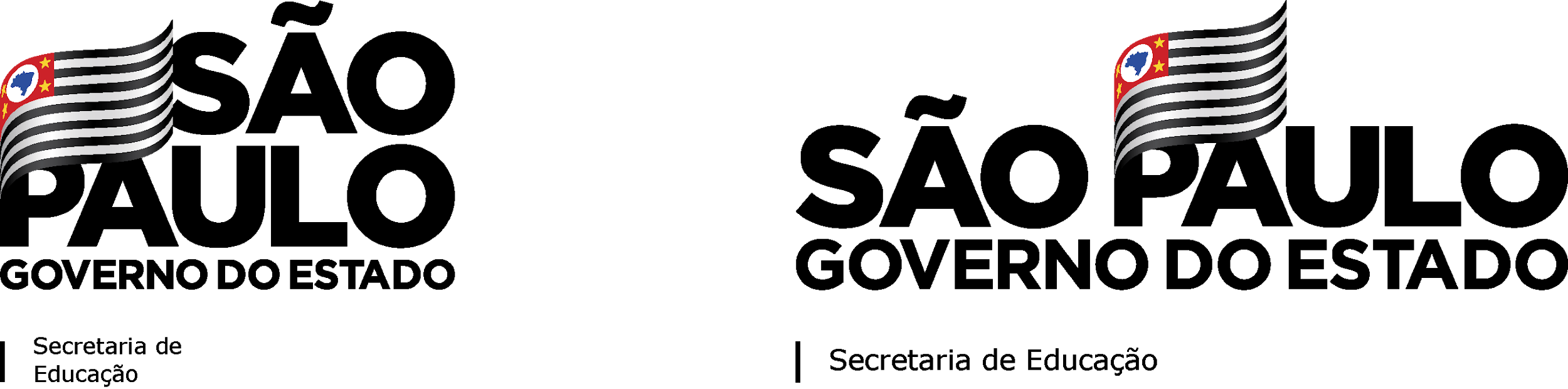 MANIFESTAÇÃO DE INTERESSE
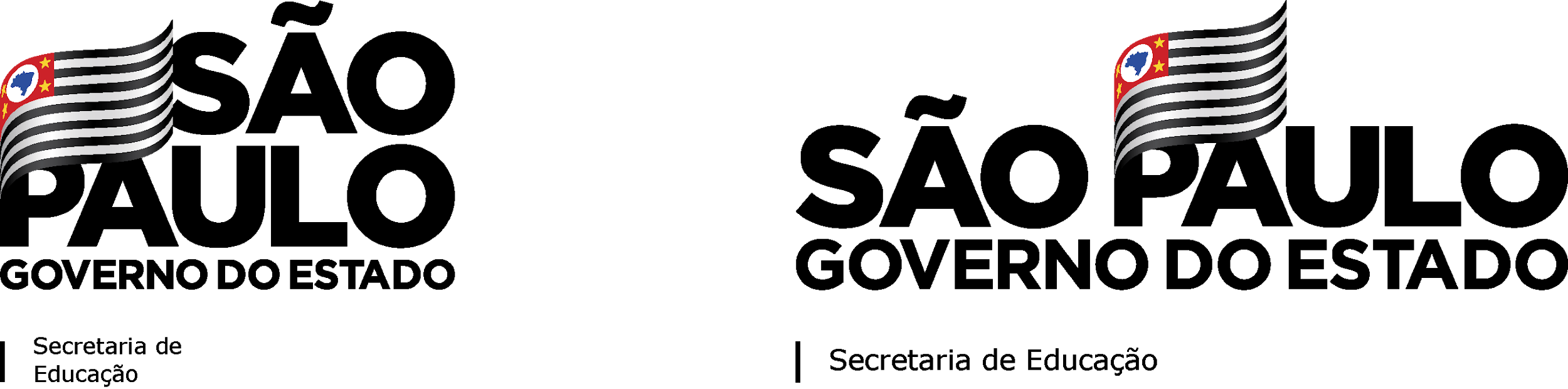 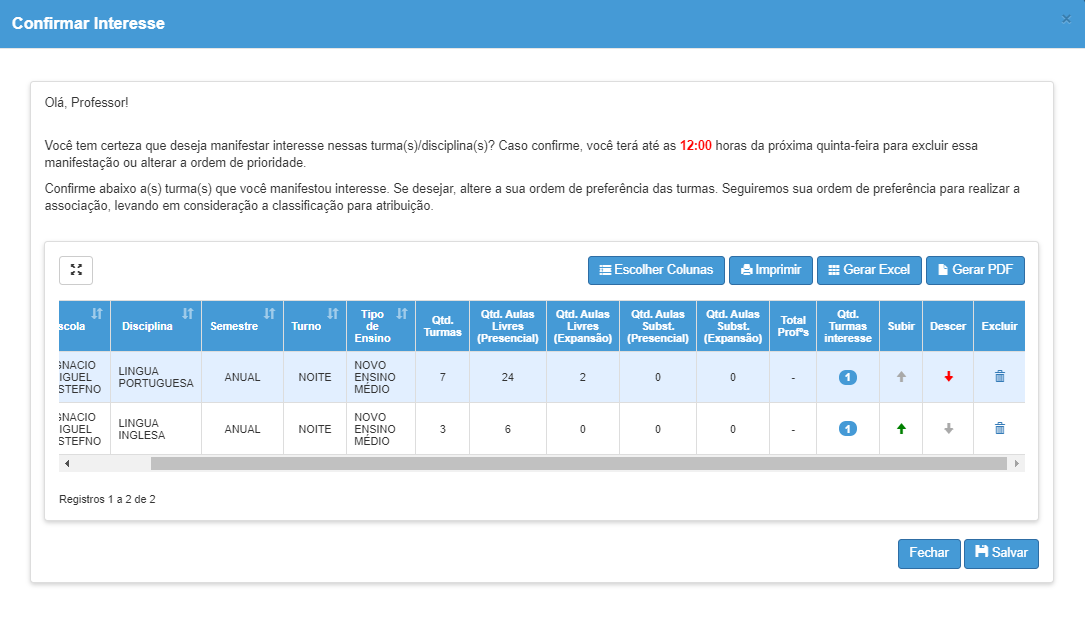 É possível escolher a ordem de prioridade das manifestações utilizando as setas subir e descer. Após esse procedimento basta clicar em “Salvar”.
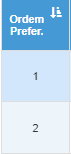 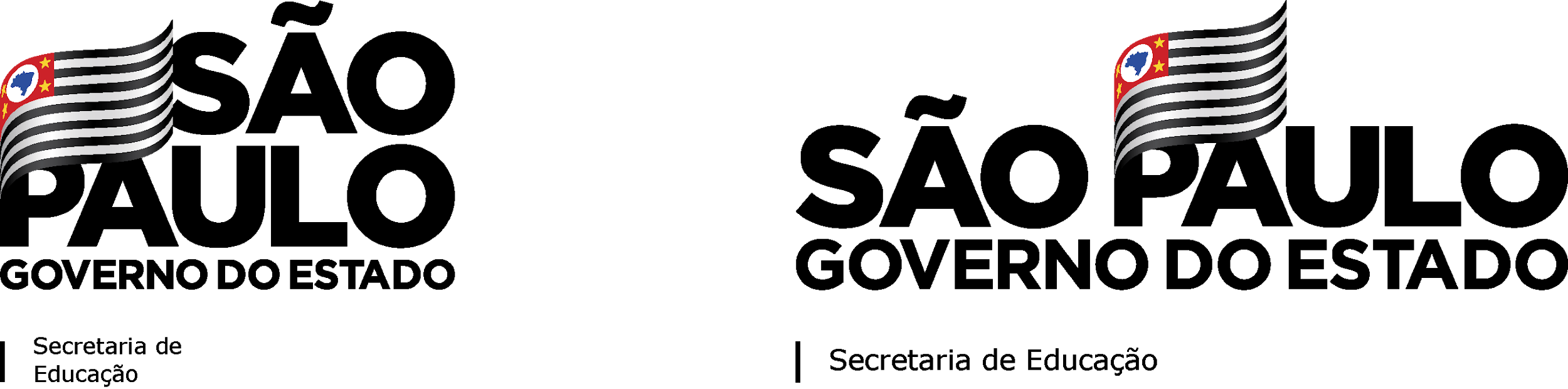 MANIFESTAÇÃO DE INTERESSE
Editar manifestação
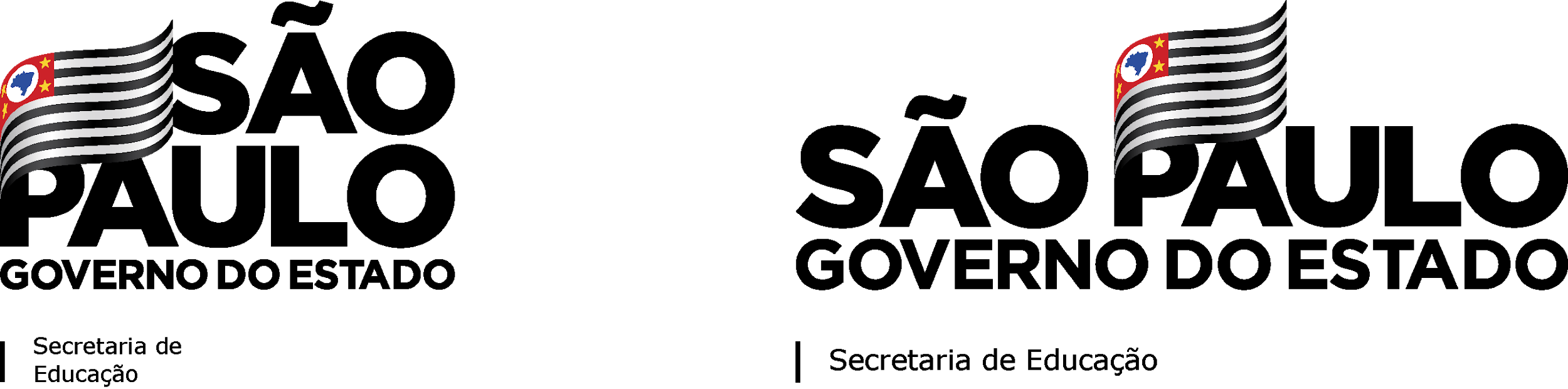 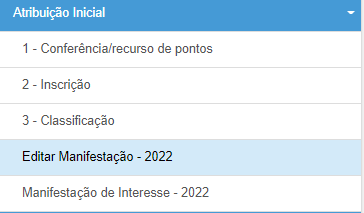 É possível editar as escolhas através do submenu Editar Manifestação - 2022
Para editar basta clicar no ícone
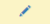 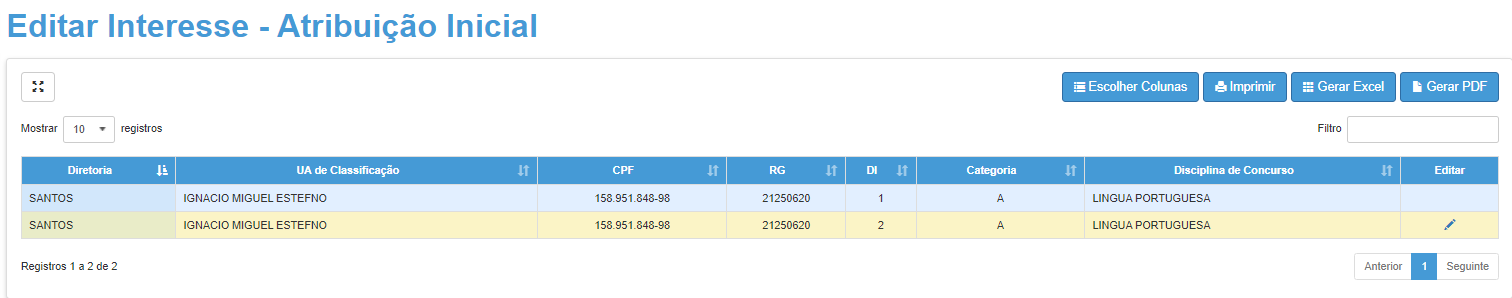 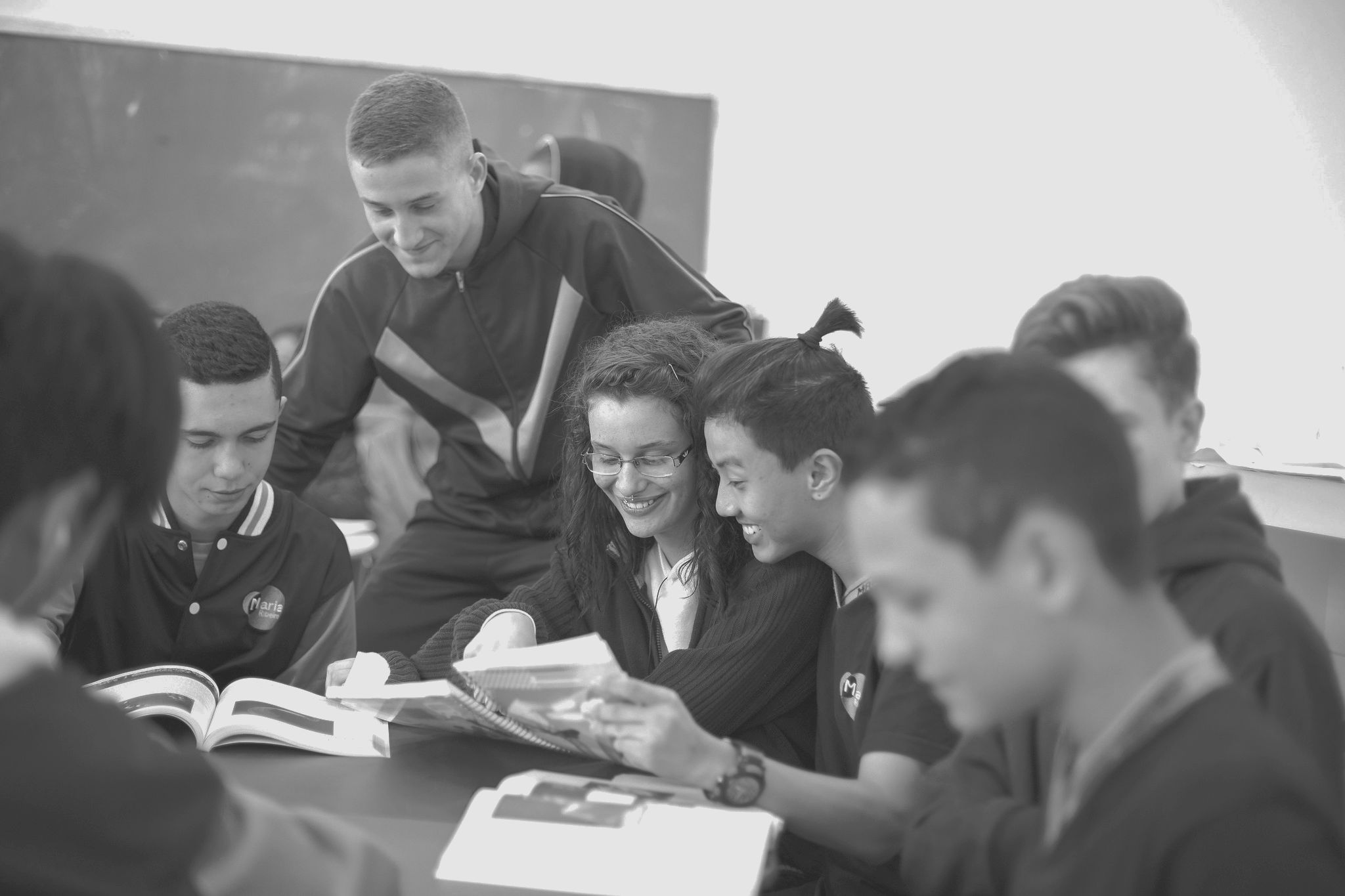 Diretor de escola
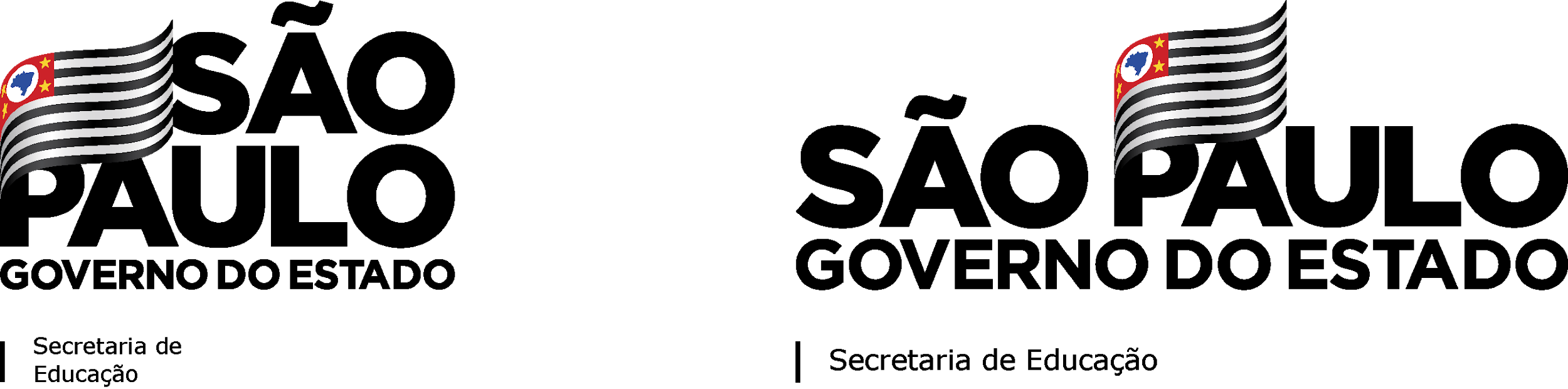 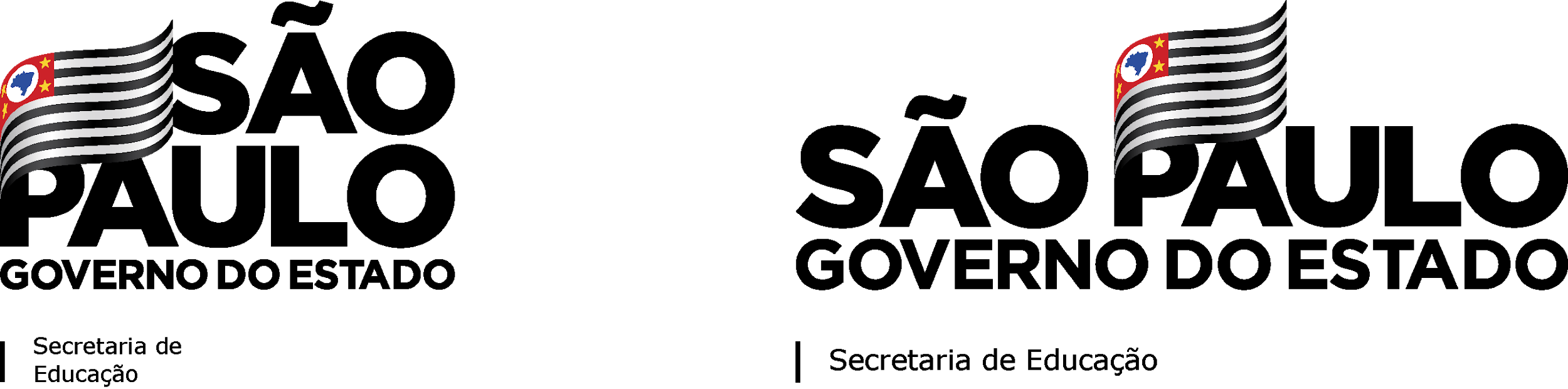 REALIZAR ATRIBUIÇÃO
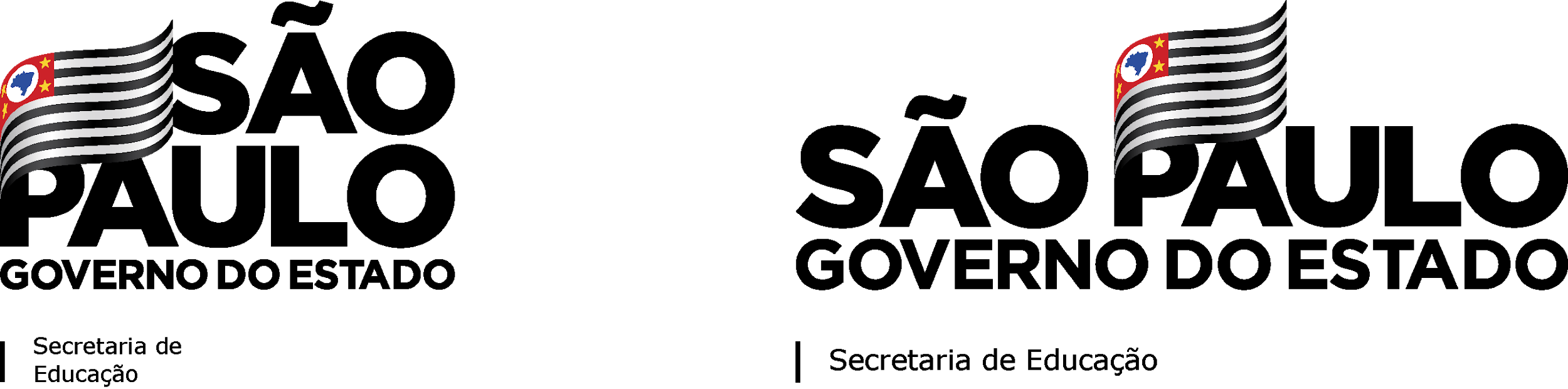 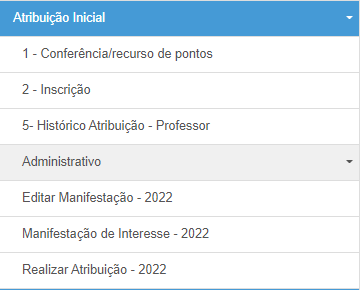 Para realizar a atribuição o diretor ou vice deve utilizar o submenu Realizar Atribuição - 2022.
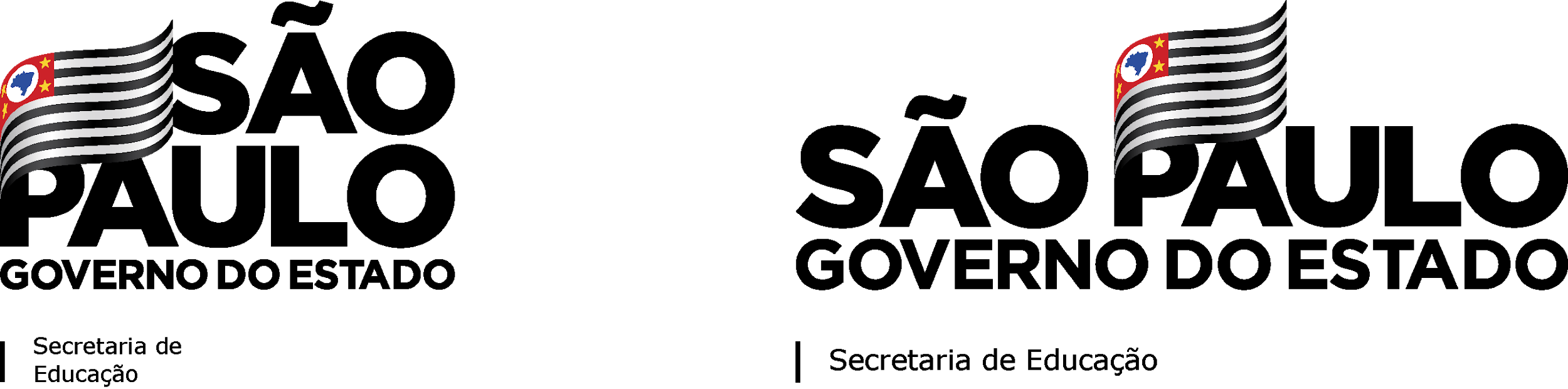 REALIZAR ATRIBUIÇÃO
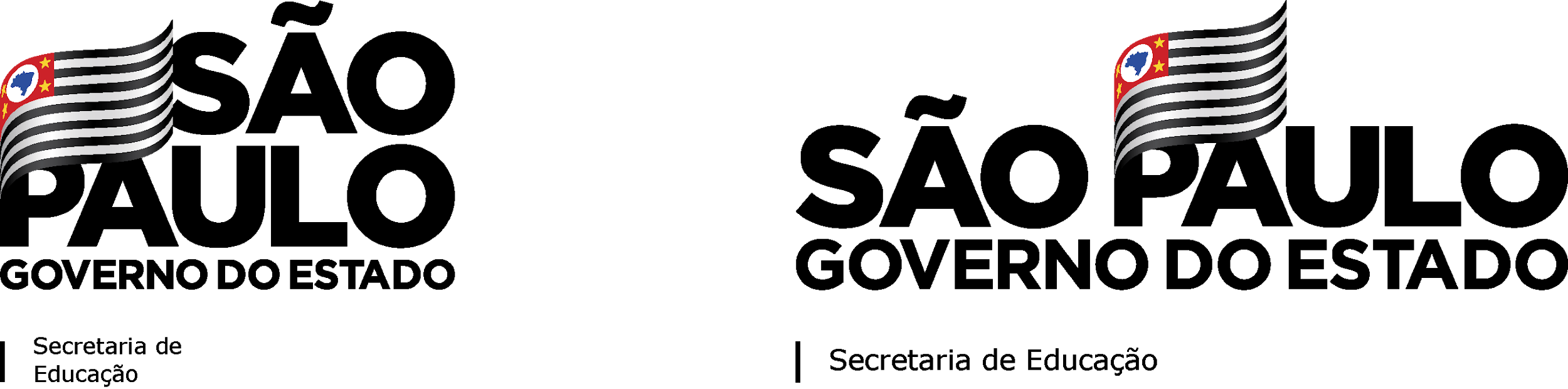 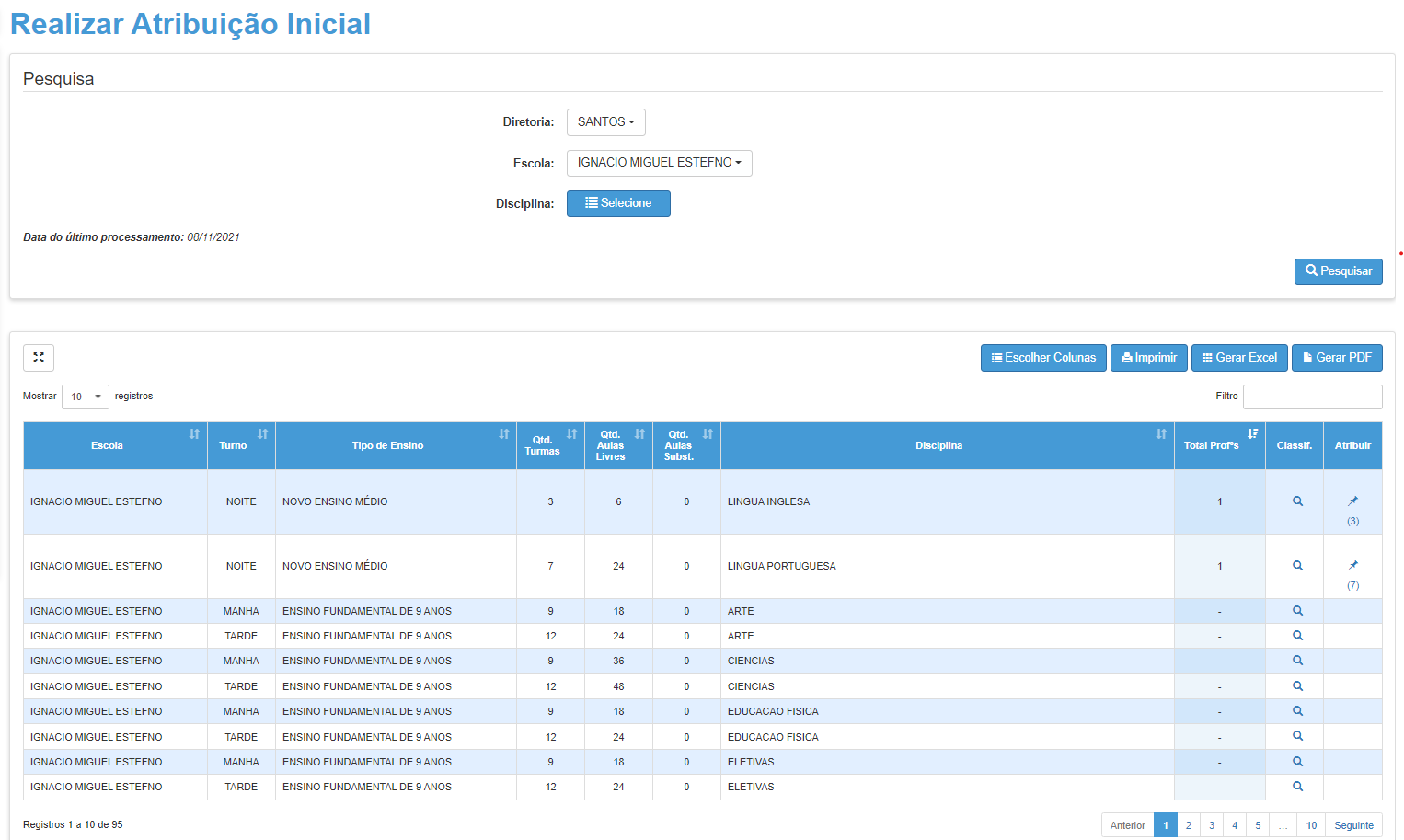 Total de professores;
Classificação;
Atribuir.
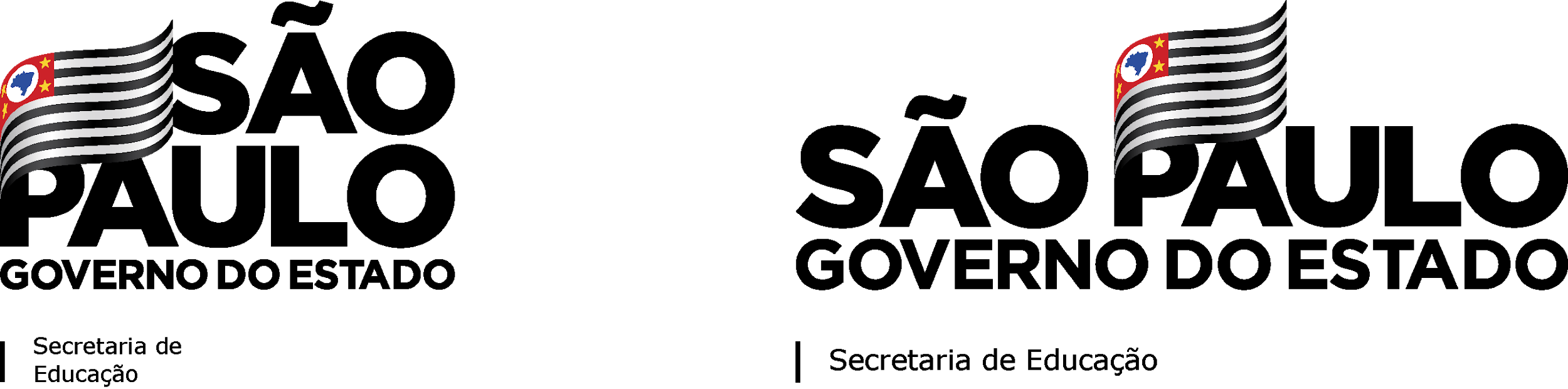 REALIZAR ATRIBUIÇÃO 
Classificação
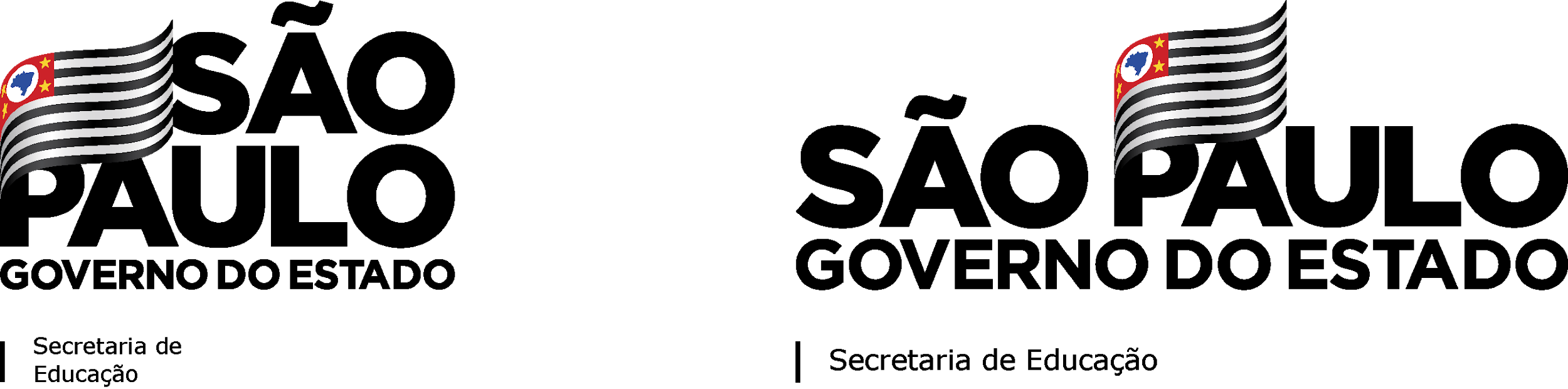 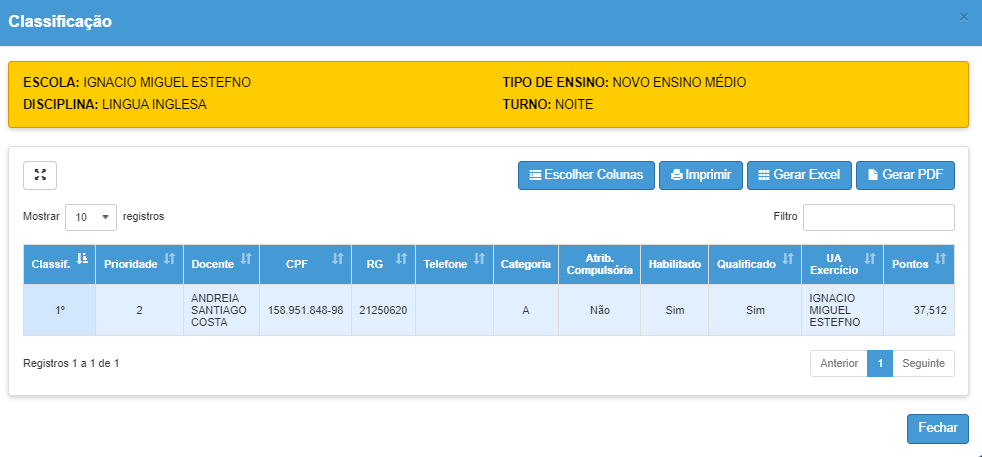 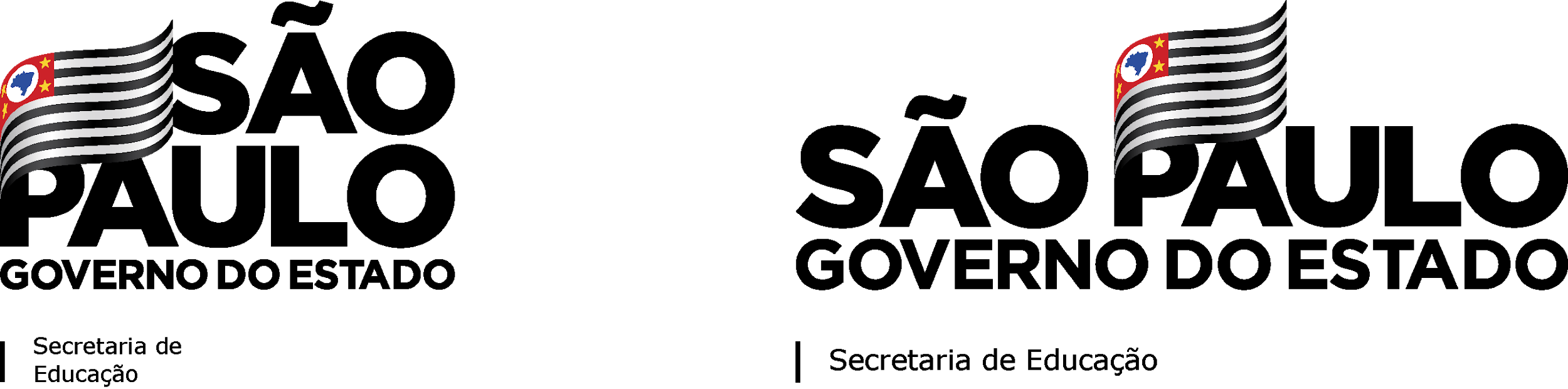 REALIZAR ATRIBUIÇÃO 
Atribuir
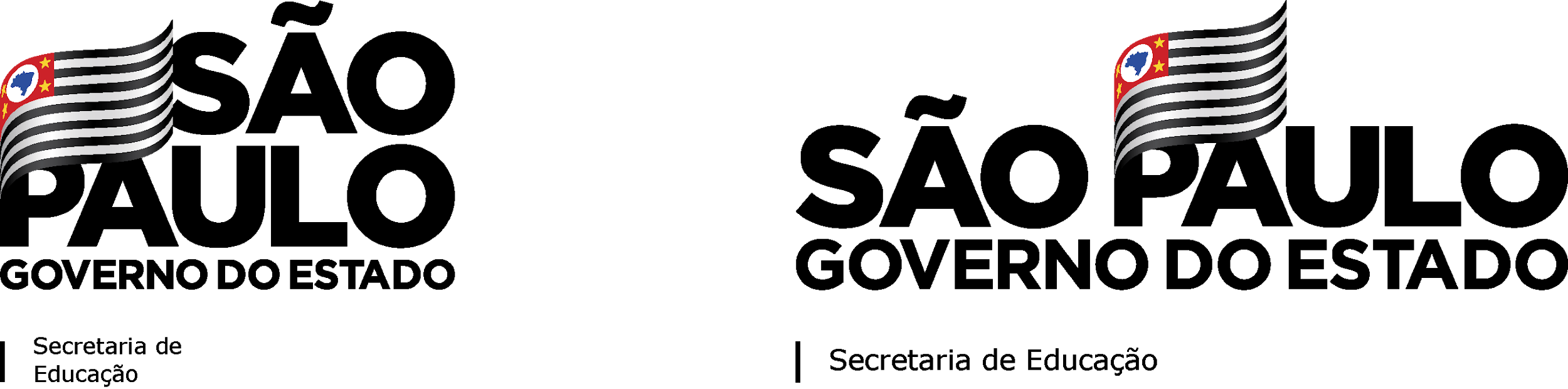 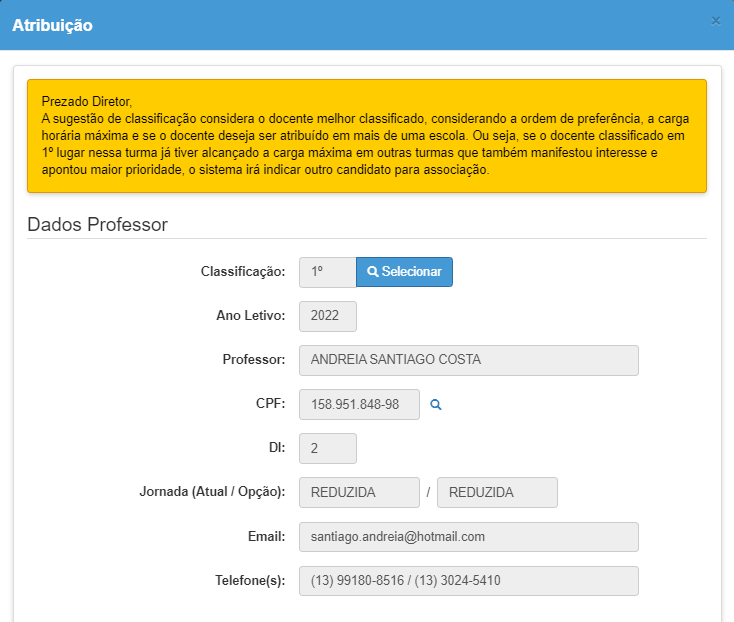 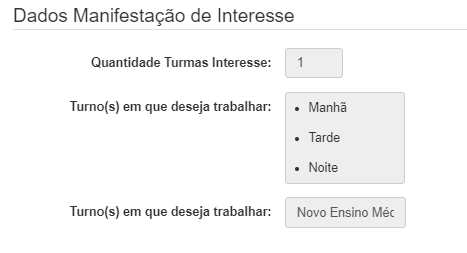 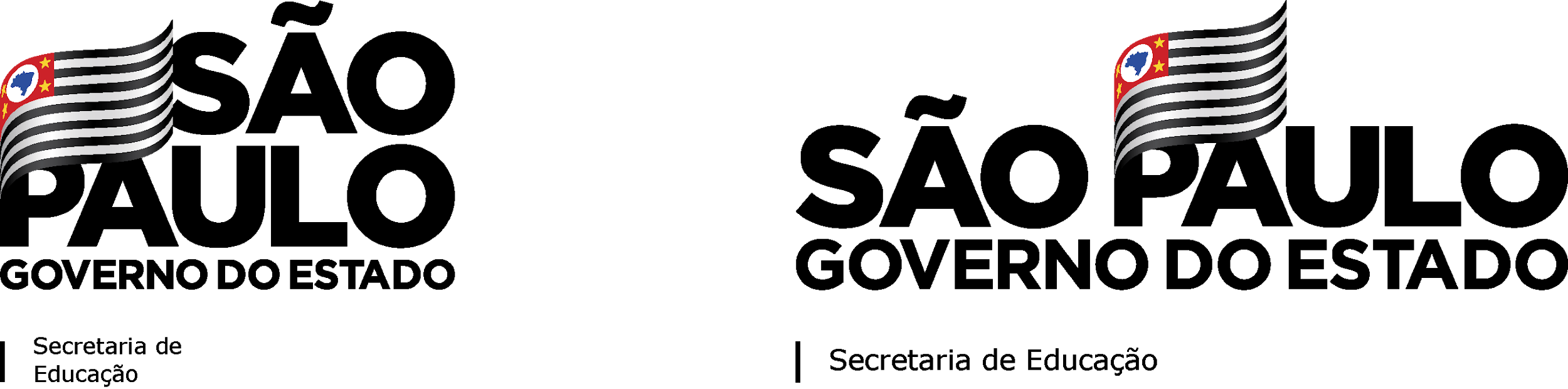 REALIZAR ATRIBUIÇÃO 
Atribuir
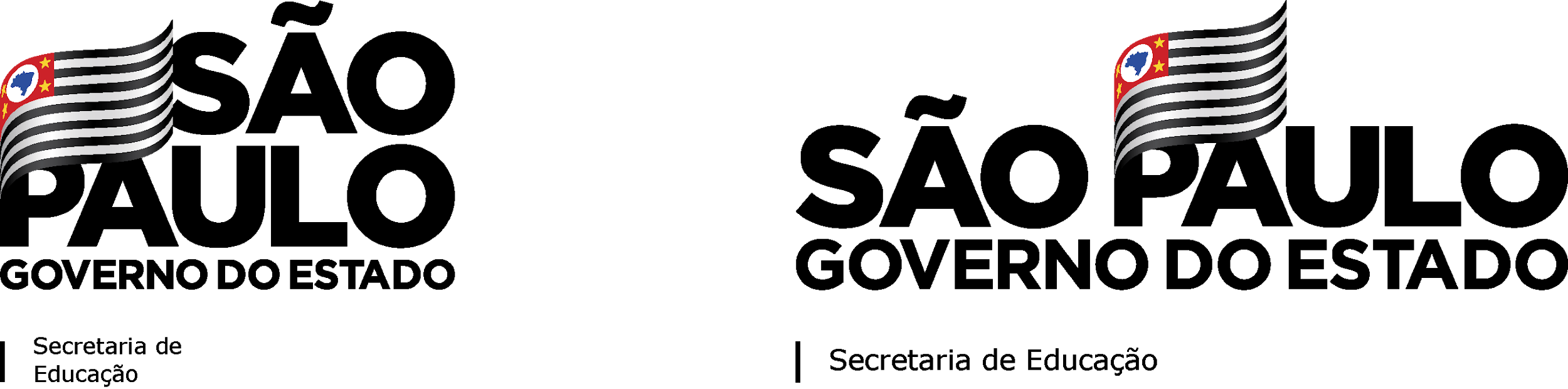 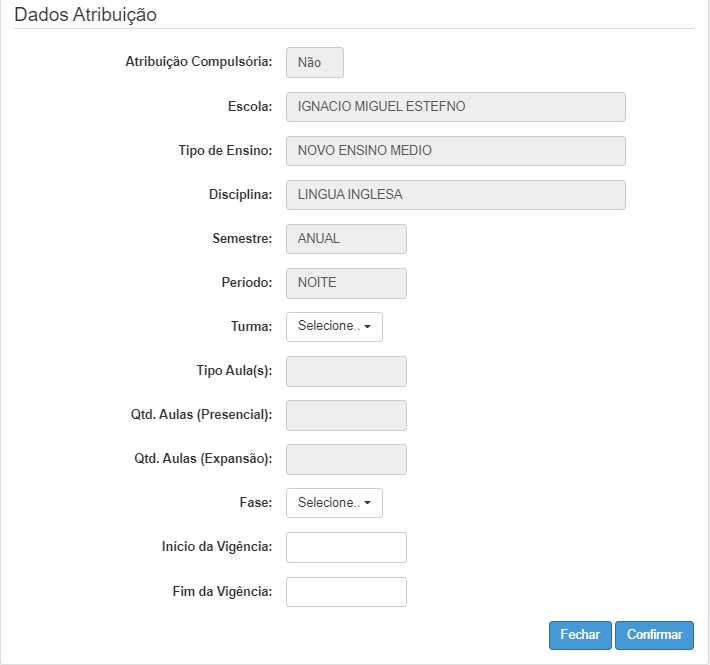 Preencha todos os campos destacados e clique em Confirmar.
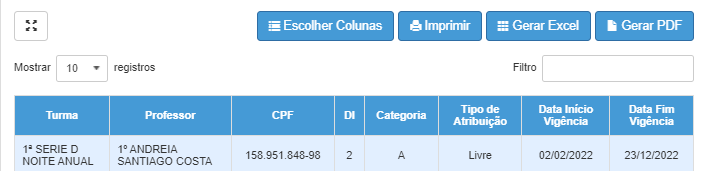